Webarchiválási problémák
A hibák lehetséges okai:
az eredeti webhely hibái
a webhelyen használt megoldások
a robots.txt fájlban levő tiltások
az archiváló program korlátai
az archiváló program beállításai
a megjelenítő program korlátai
elavuló technológiák, formátumok
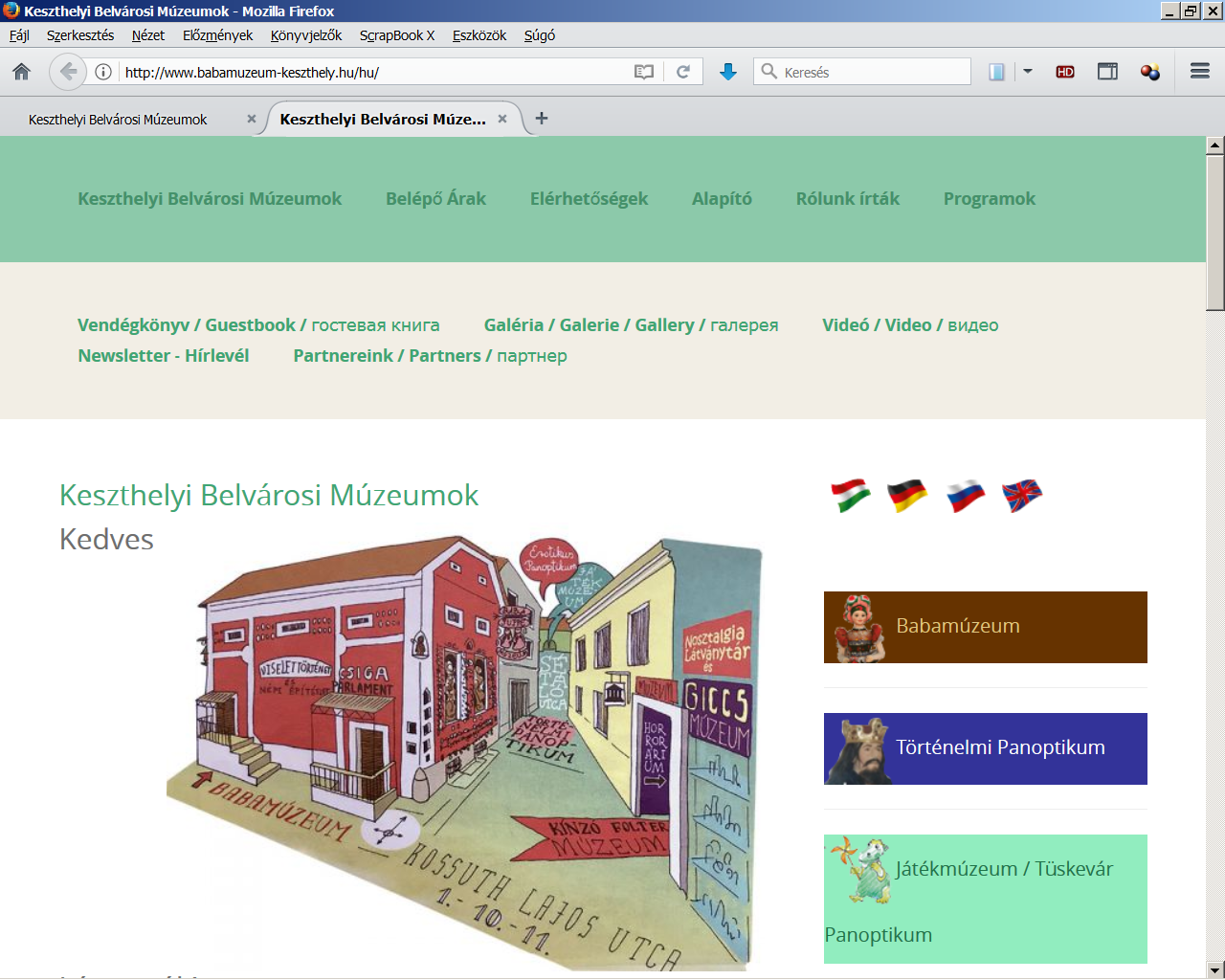 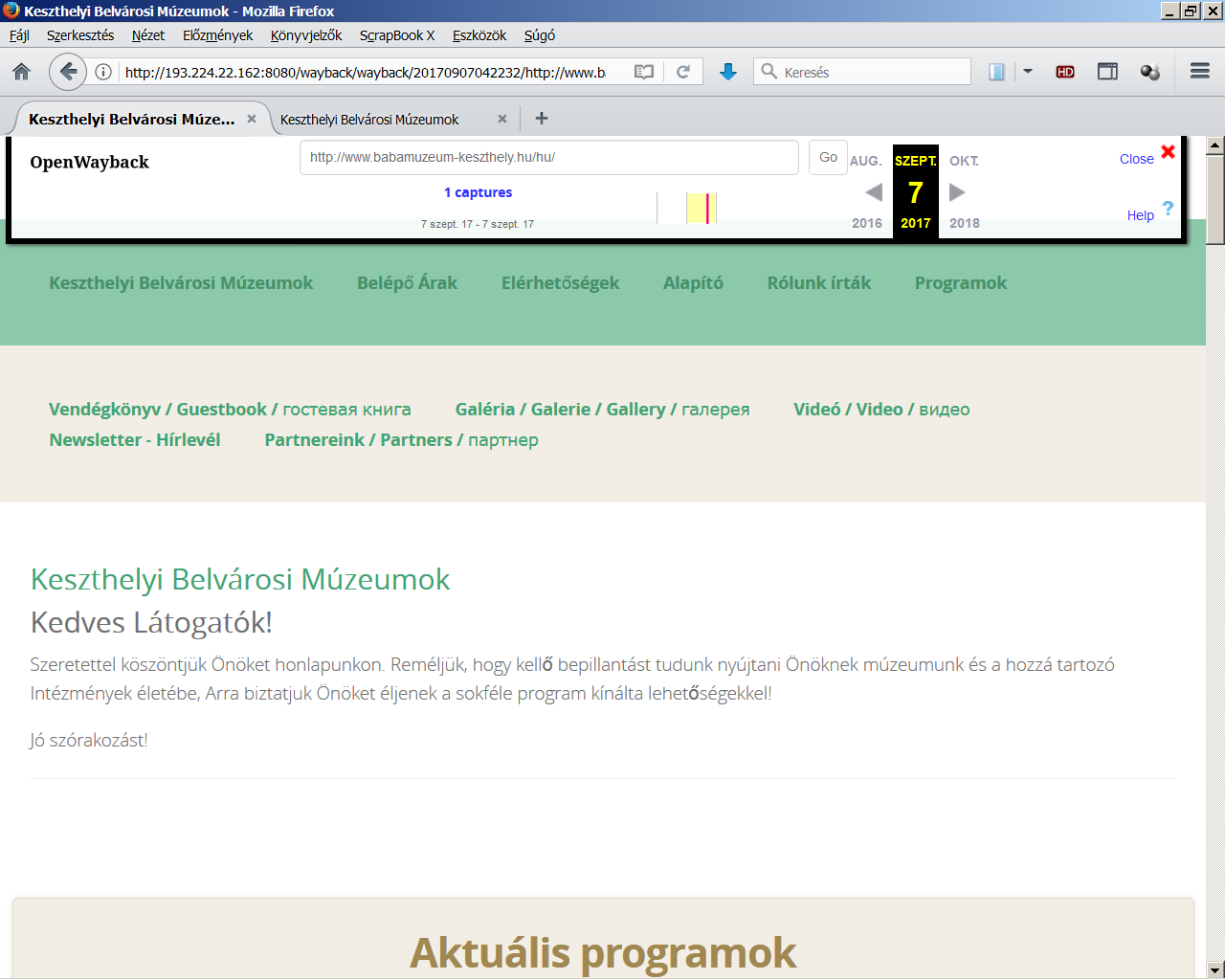 Mentett
Eredeti
Széteső elrendezés
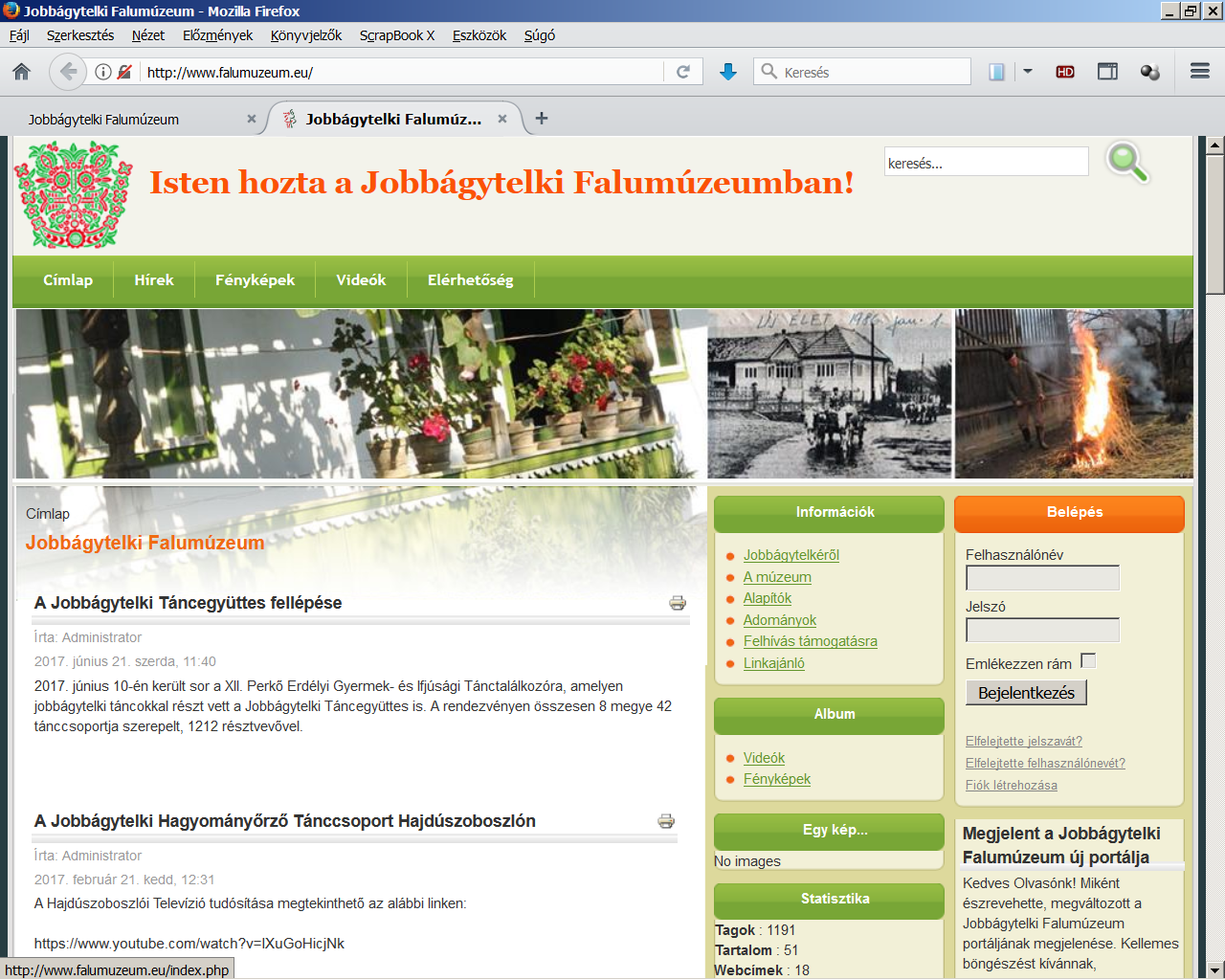 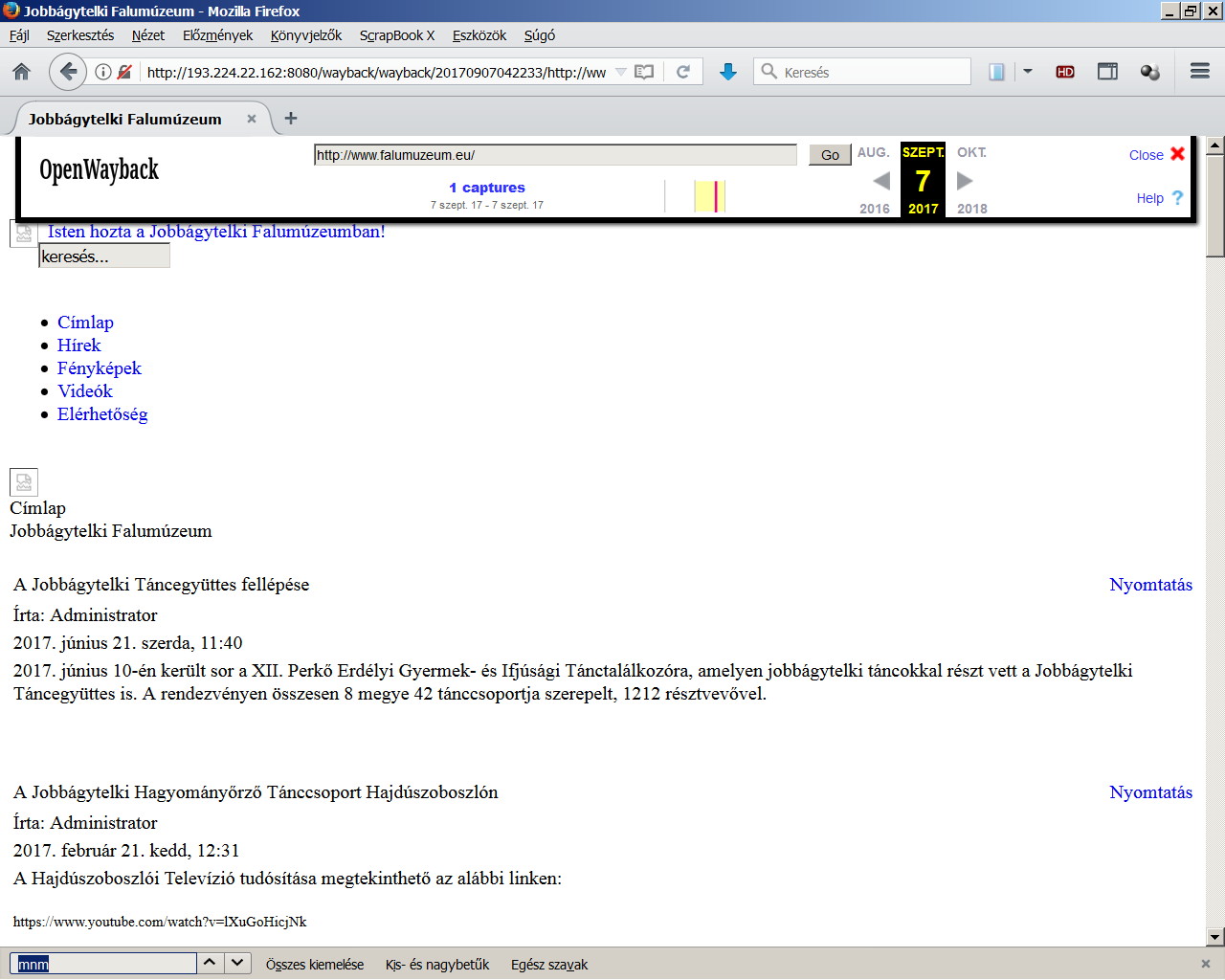 Eredeti
Mentett
Hiányzó stílusfájl
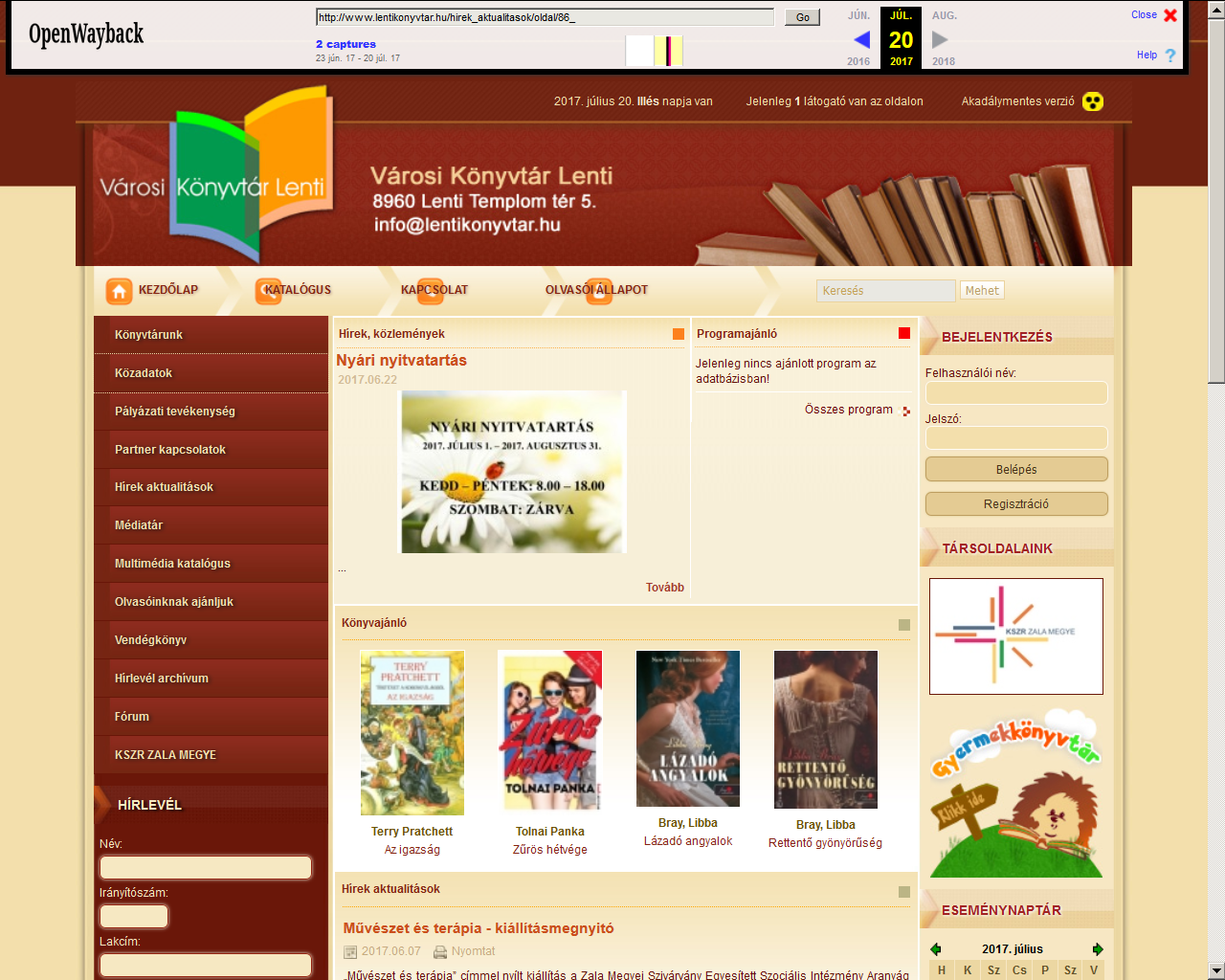 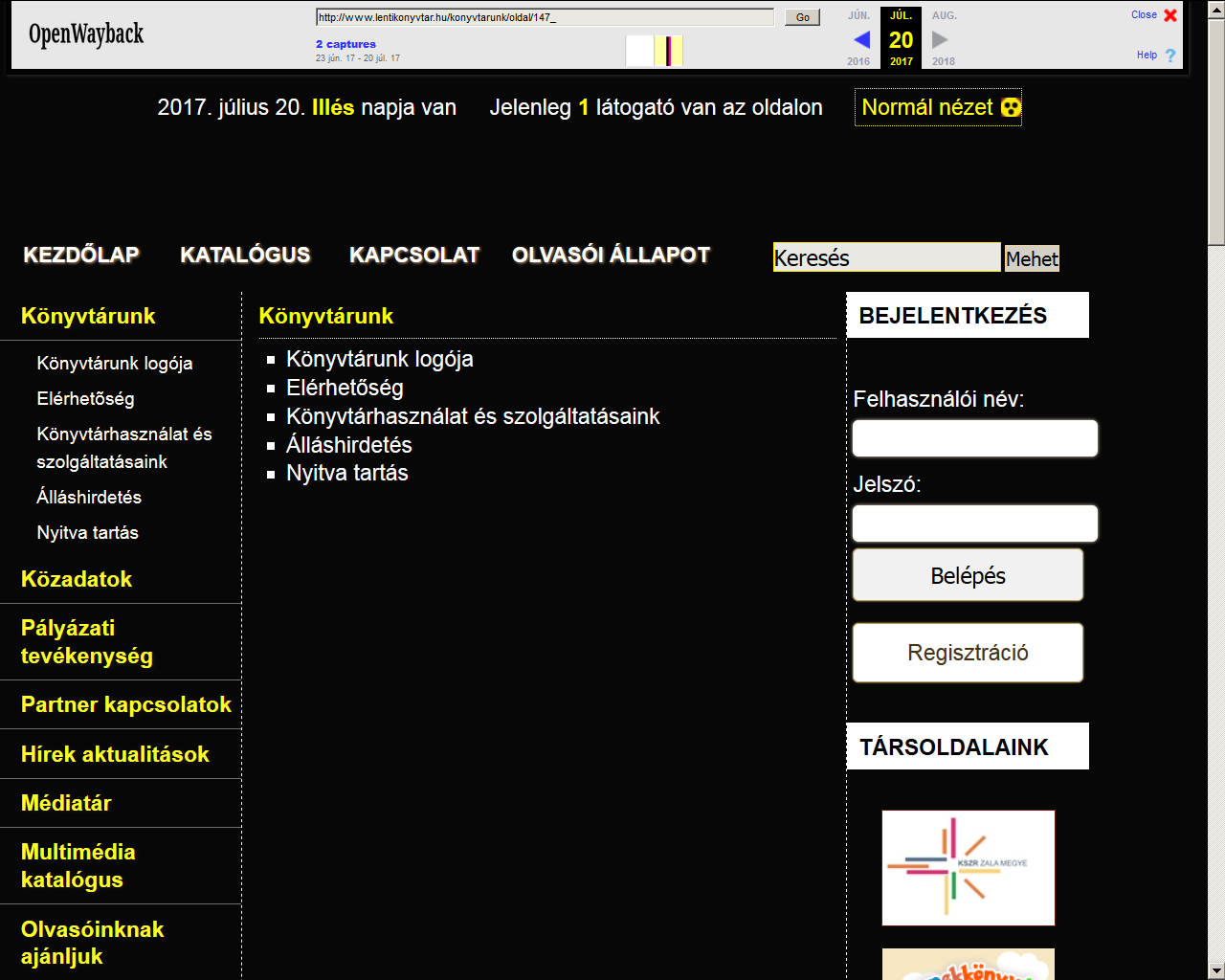 Mentett kezdőlap
Mentett aloldal
A menü az akadálymentes felületre visz
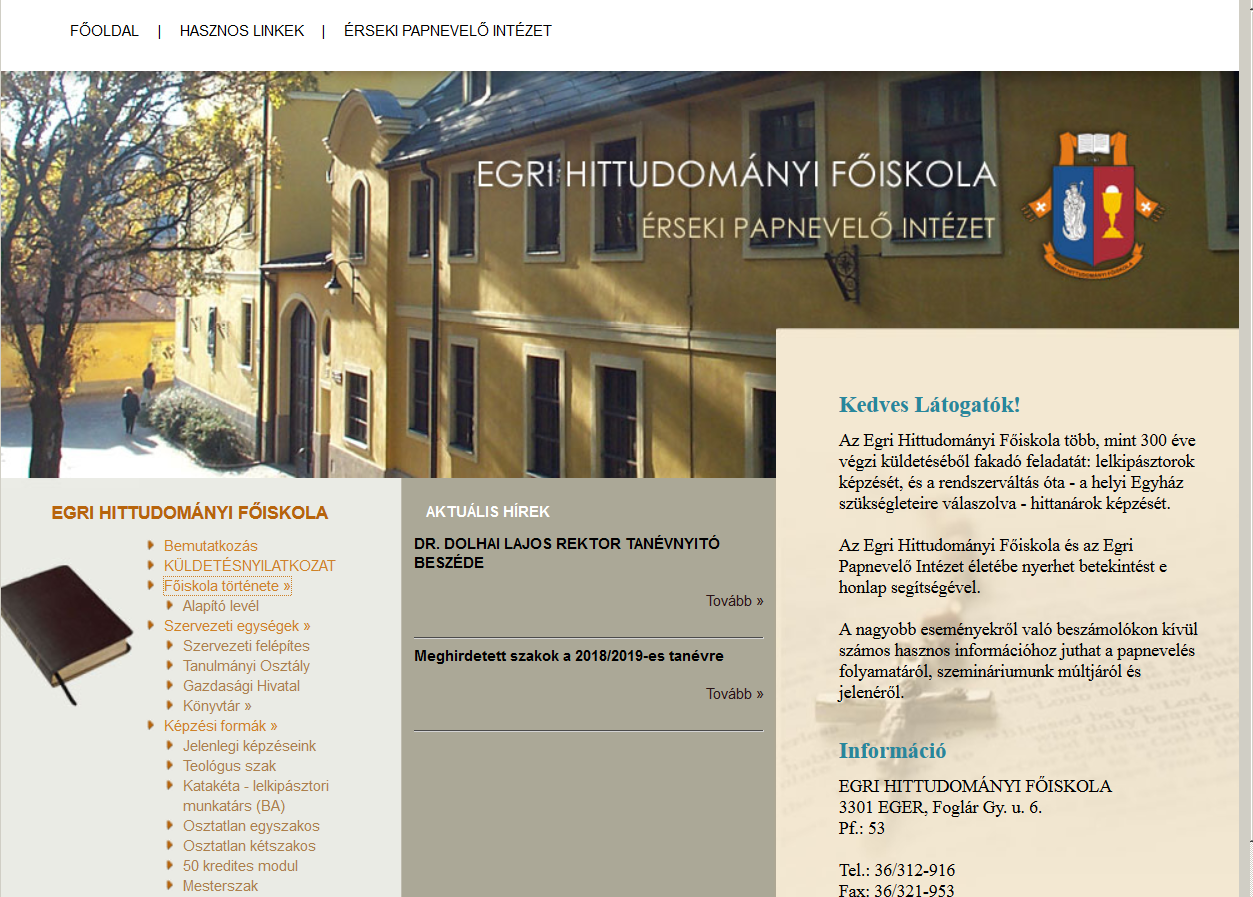 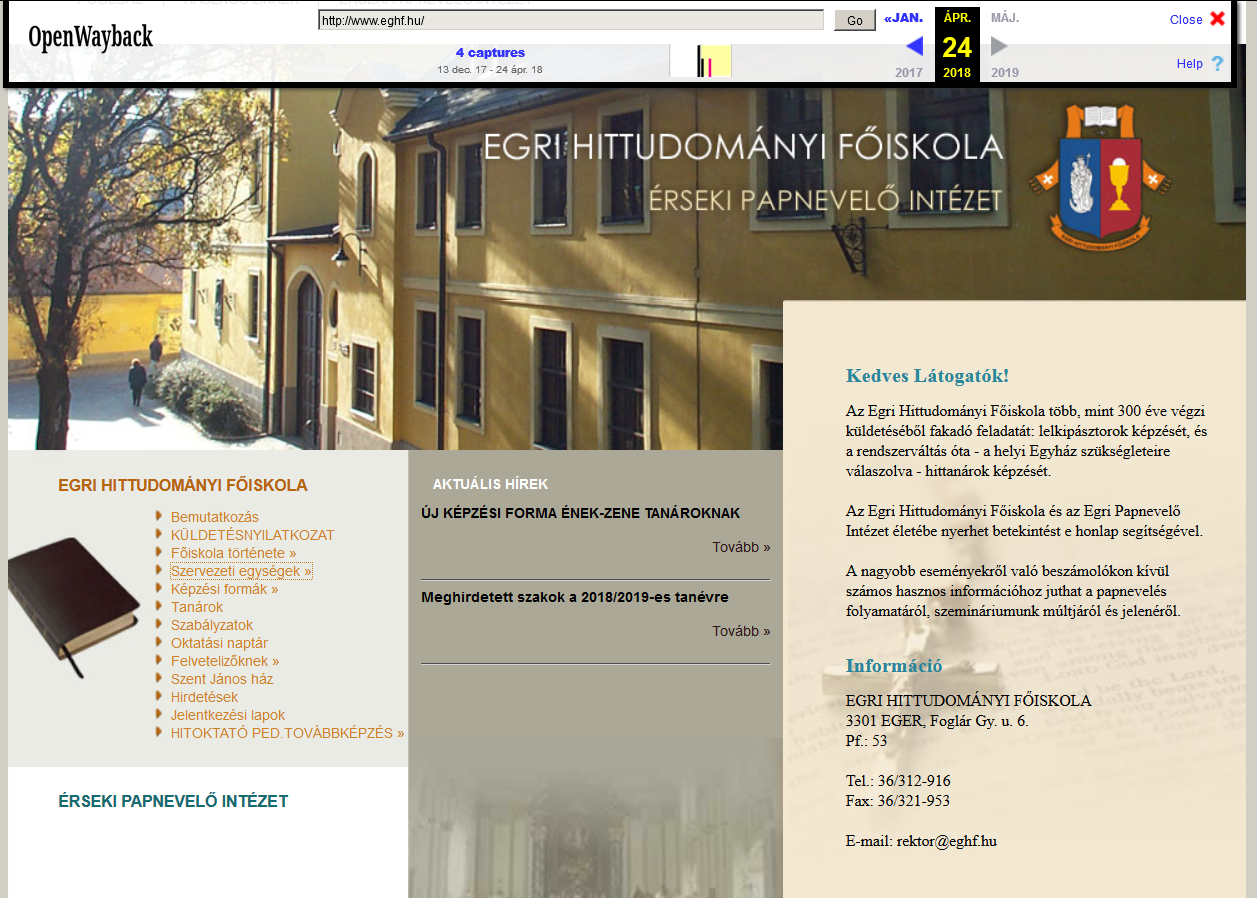 Eredeti
Mentett
A javascriptes almenük nem nyithatók le
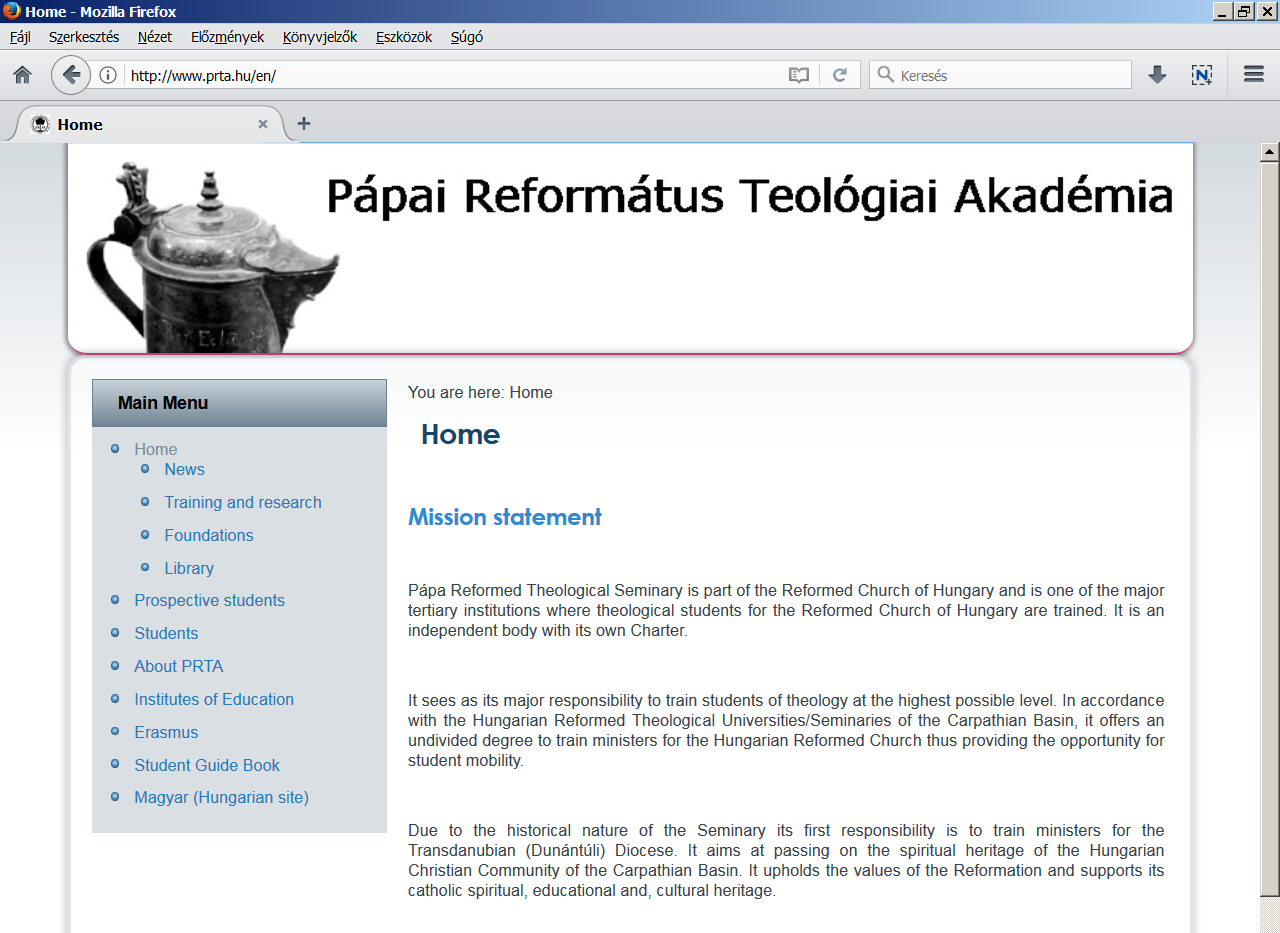 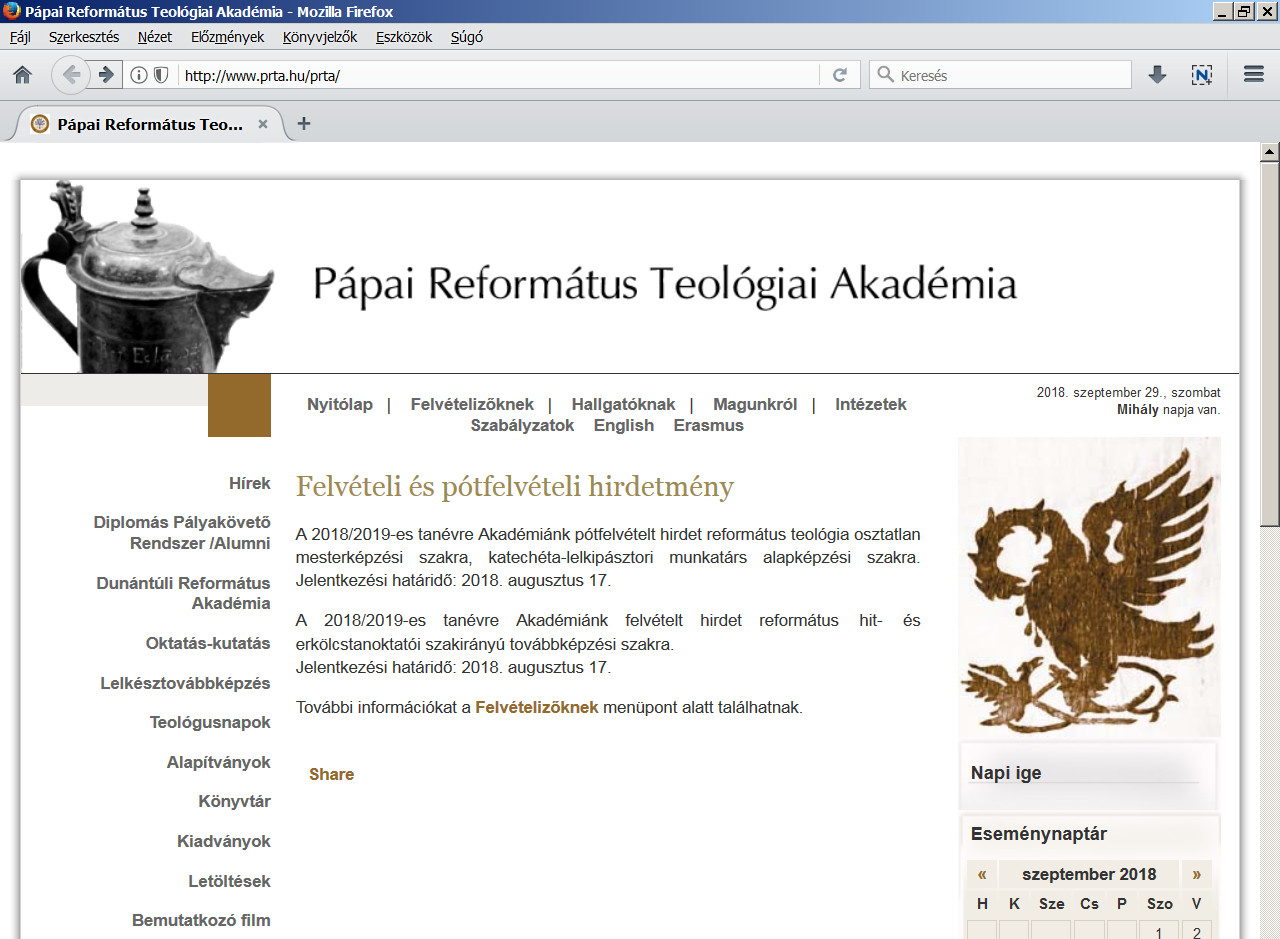 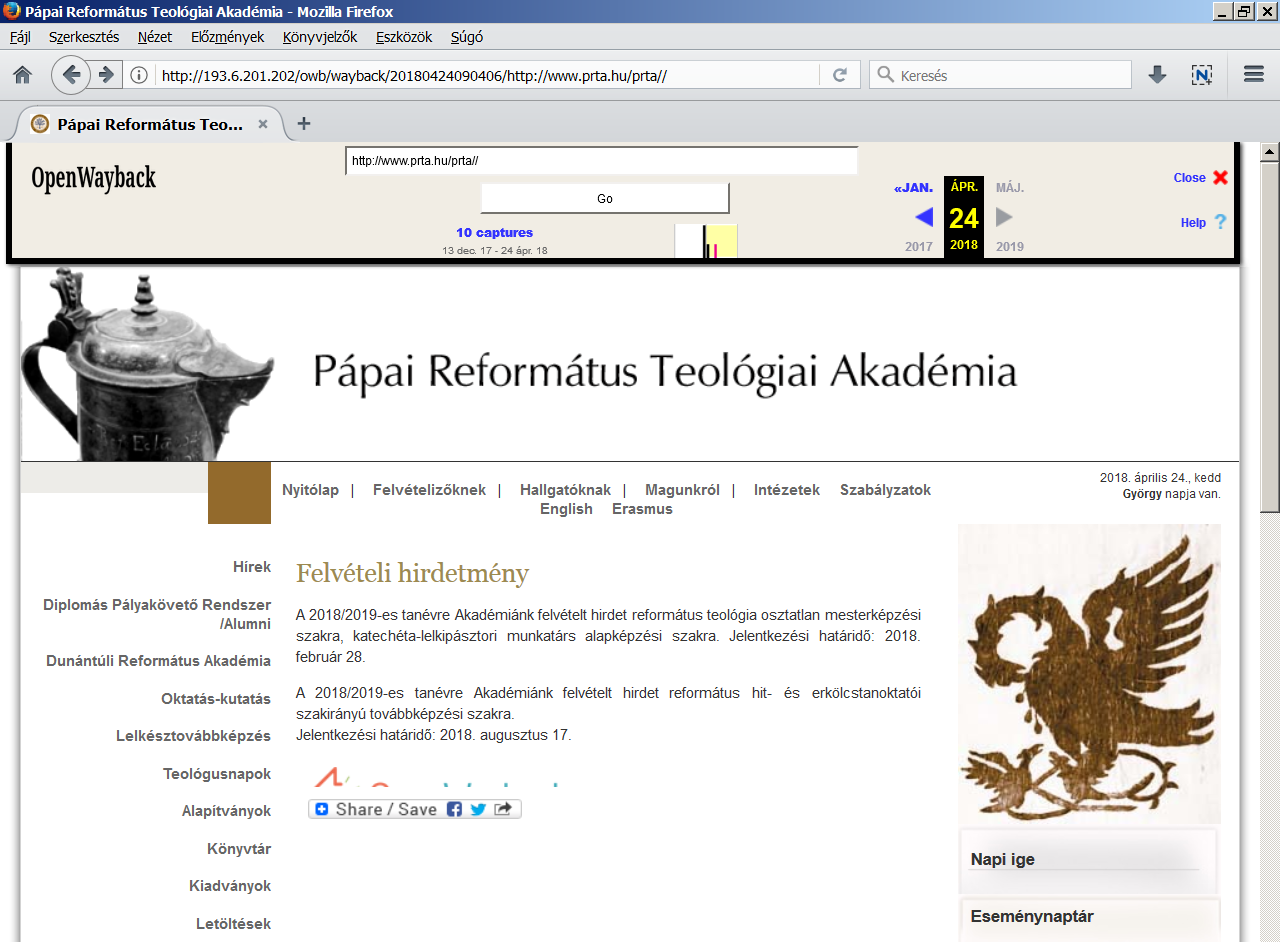 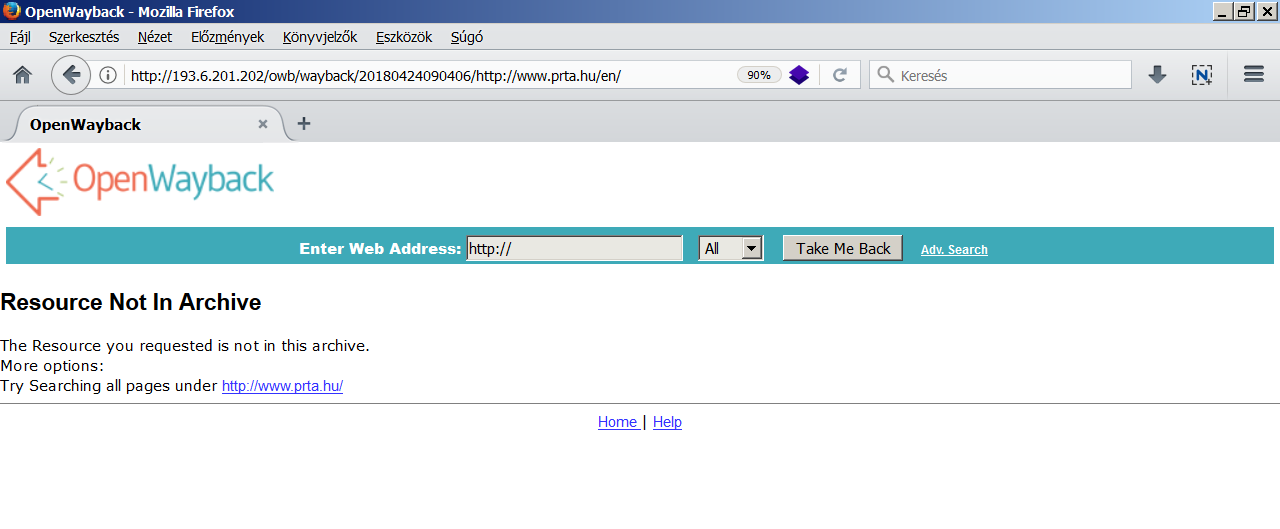 Az angol verzió egy szinttel feljebb, egy en/ alkönyvtárból nyílik
... és a www.prta.hu/en/ alkönyvtárba már nem ment vissza
A magyar kezdőlap egy prta/ alkönytár alatt van
A robot a www.prta.hu/prta/ címről indult lefelé...
Az angol felület feljebb levő alkönyvtárban van, mint a seed címnek megadott magyar és a robot nem ment fel
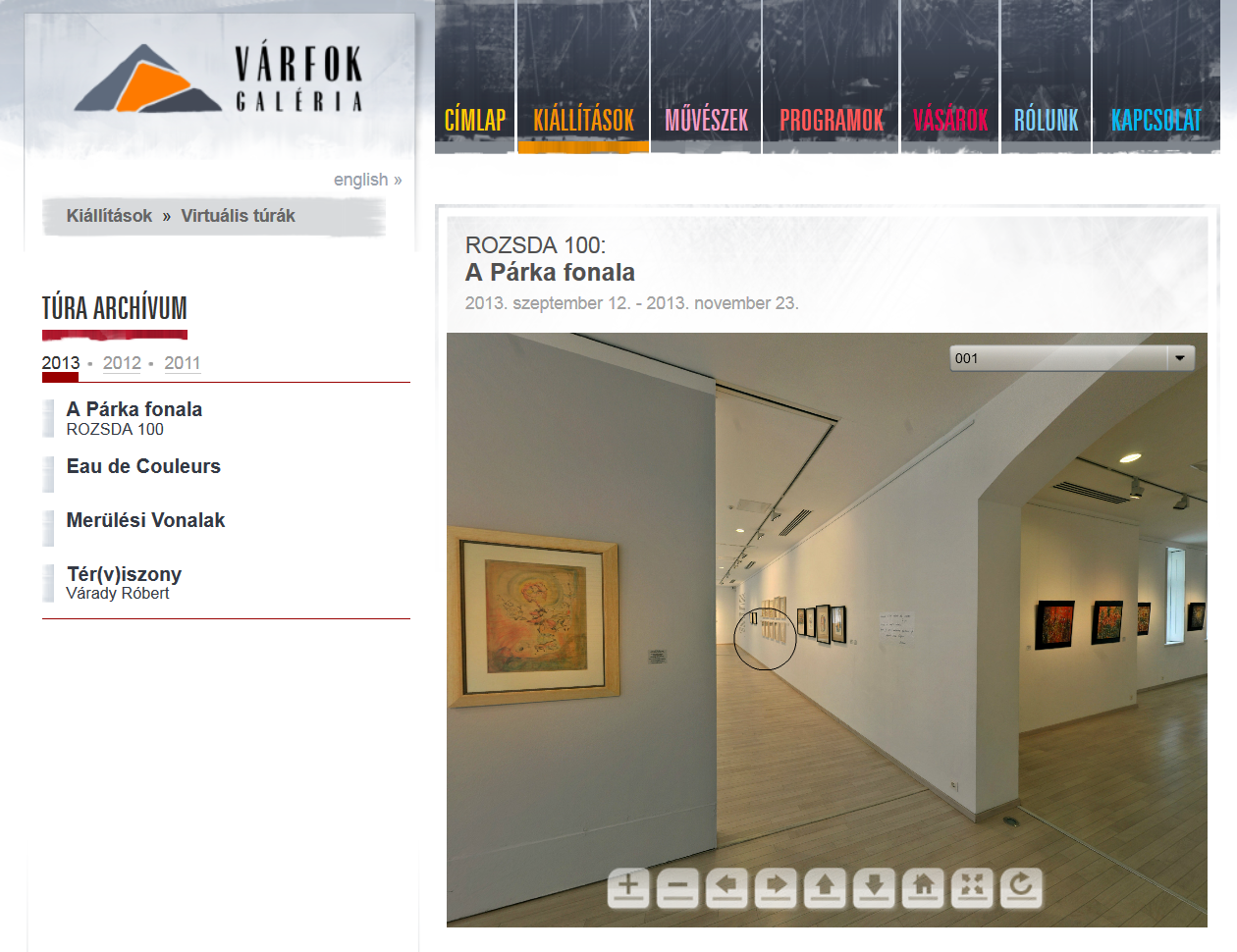 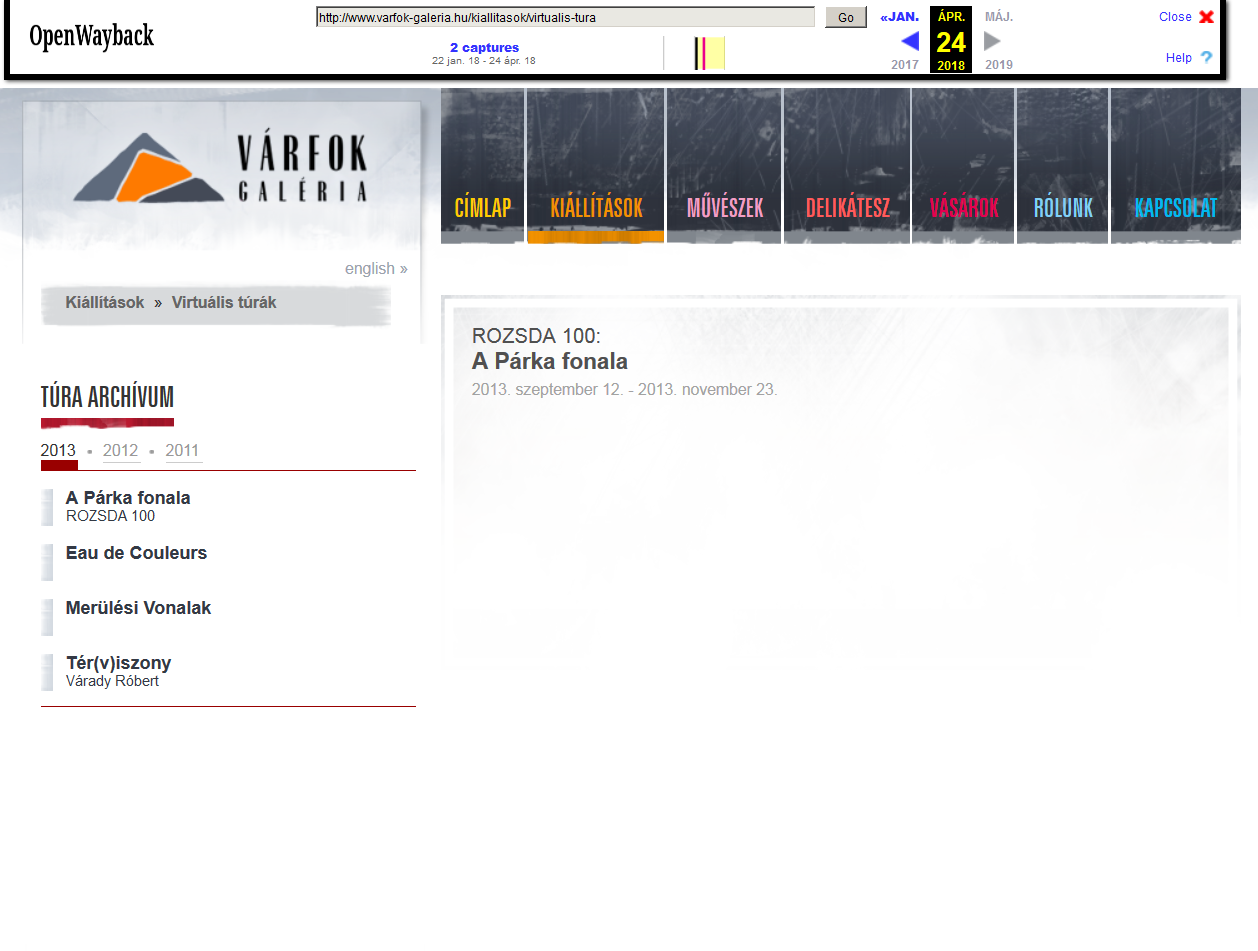 Eredeti
Mentett
A panorámakép megjelenítője nem működik
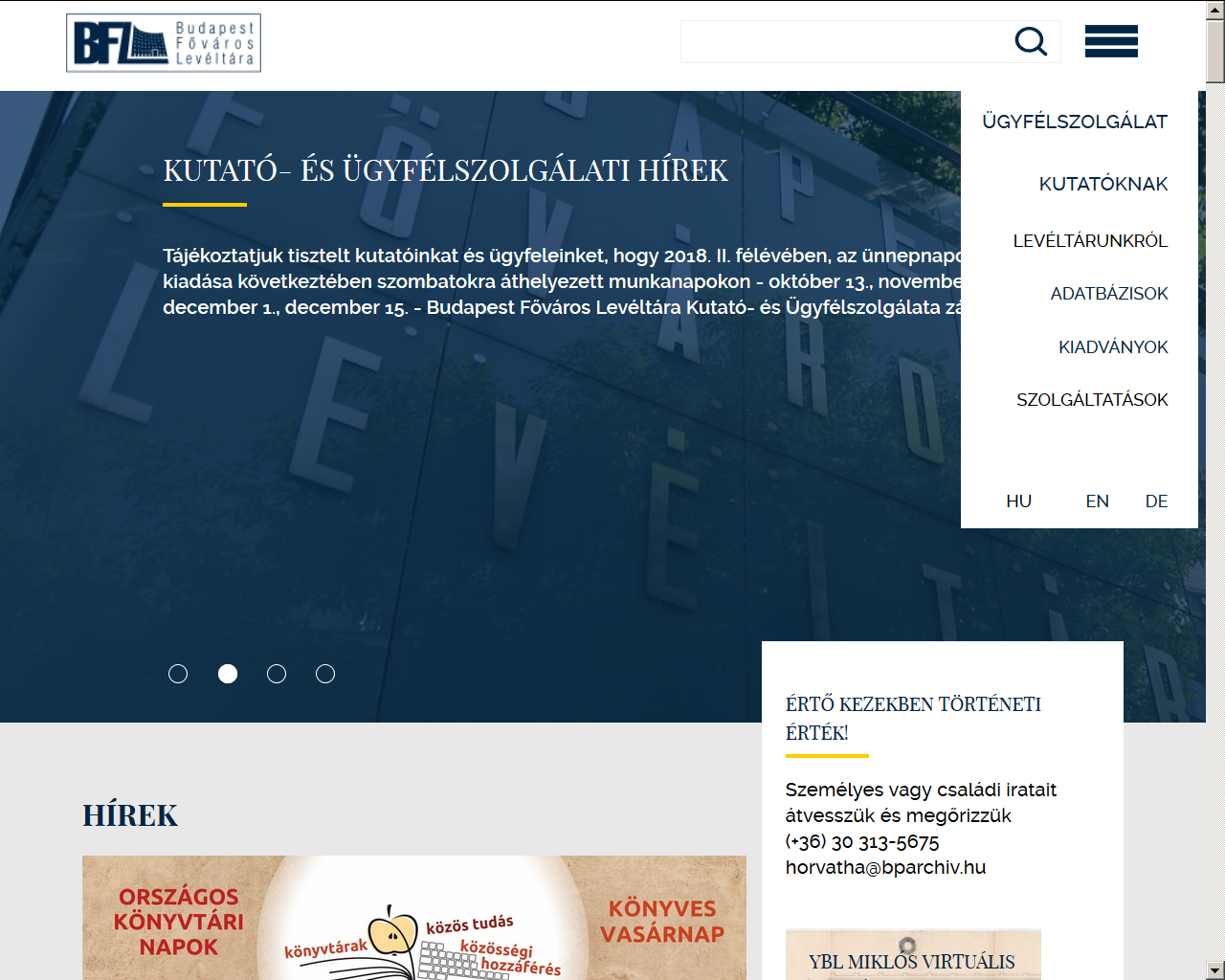 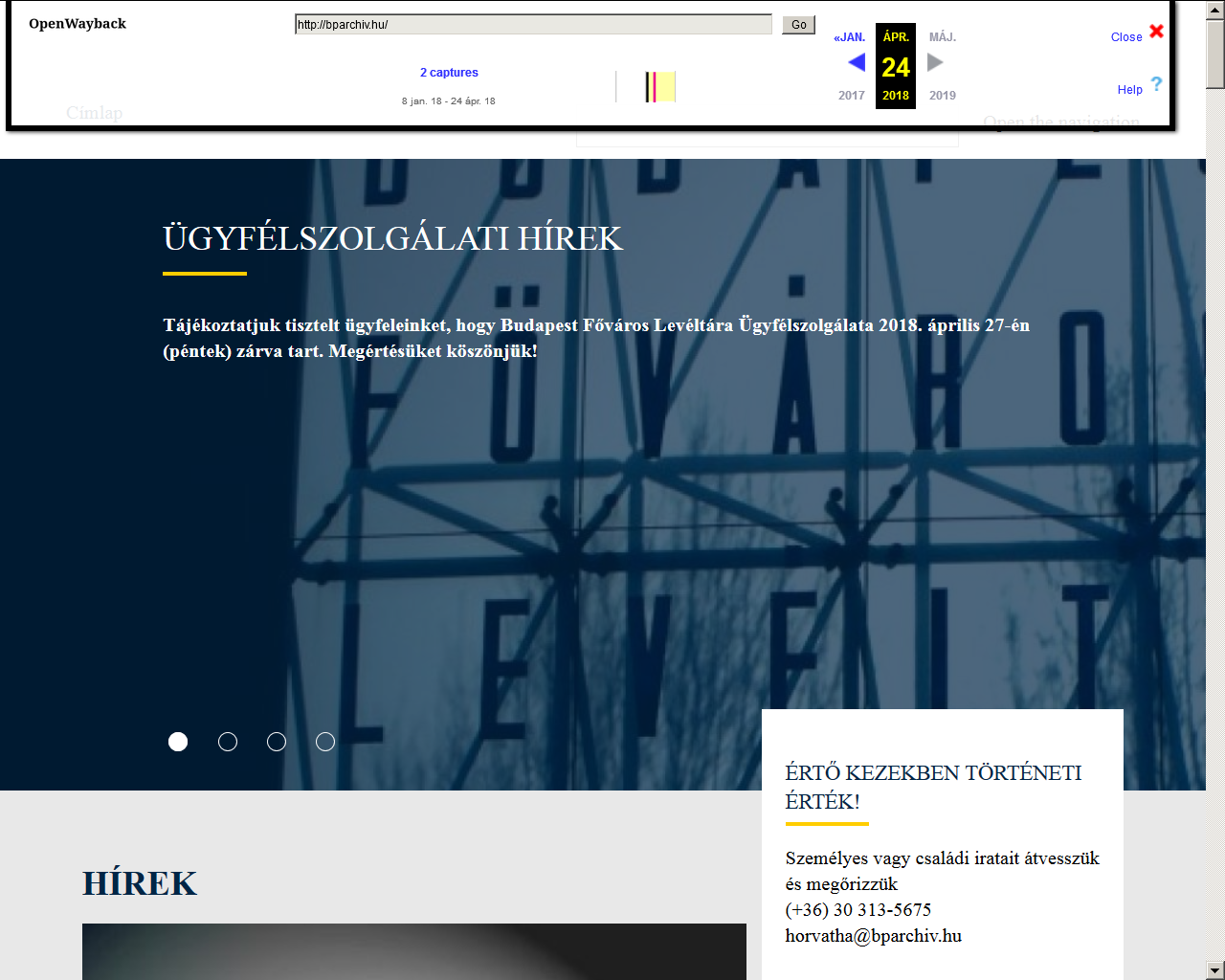 Eredeti
Mentett
Az Open Wayback fejléce eltakarja a főmenü ikonját
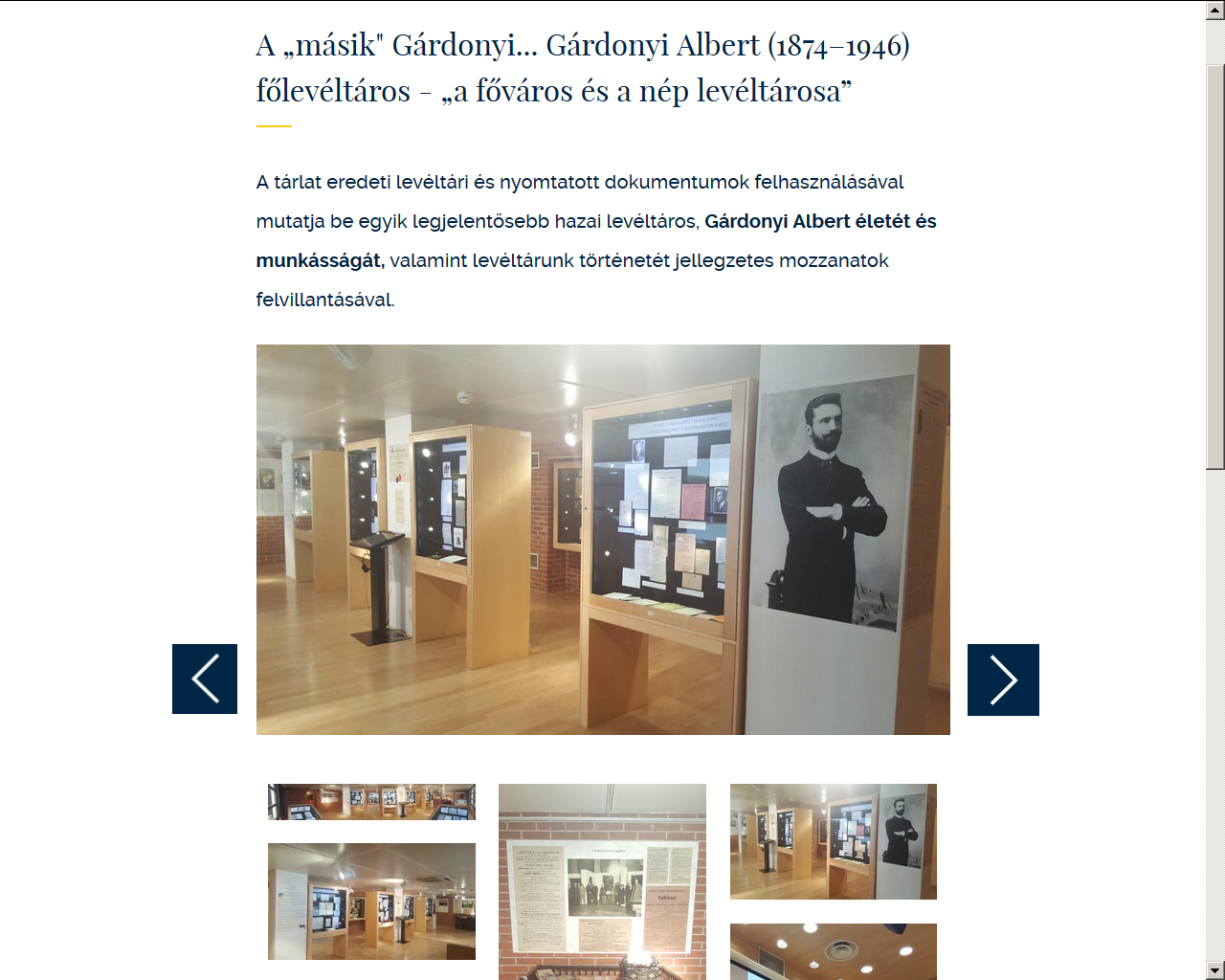 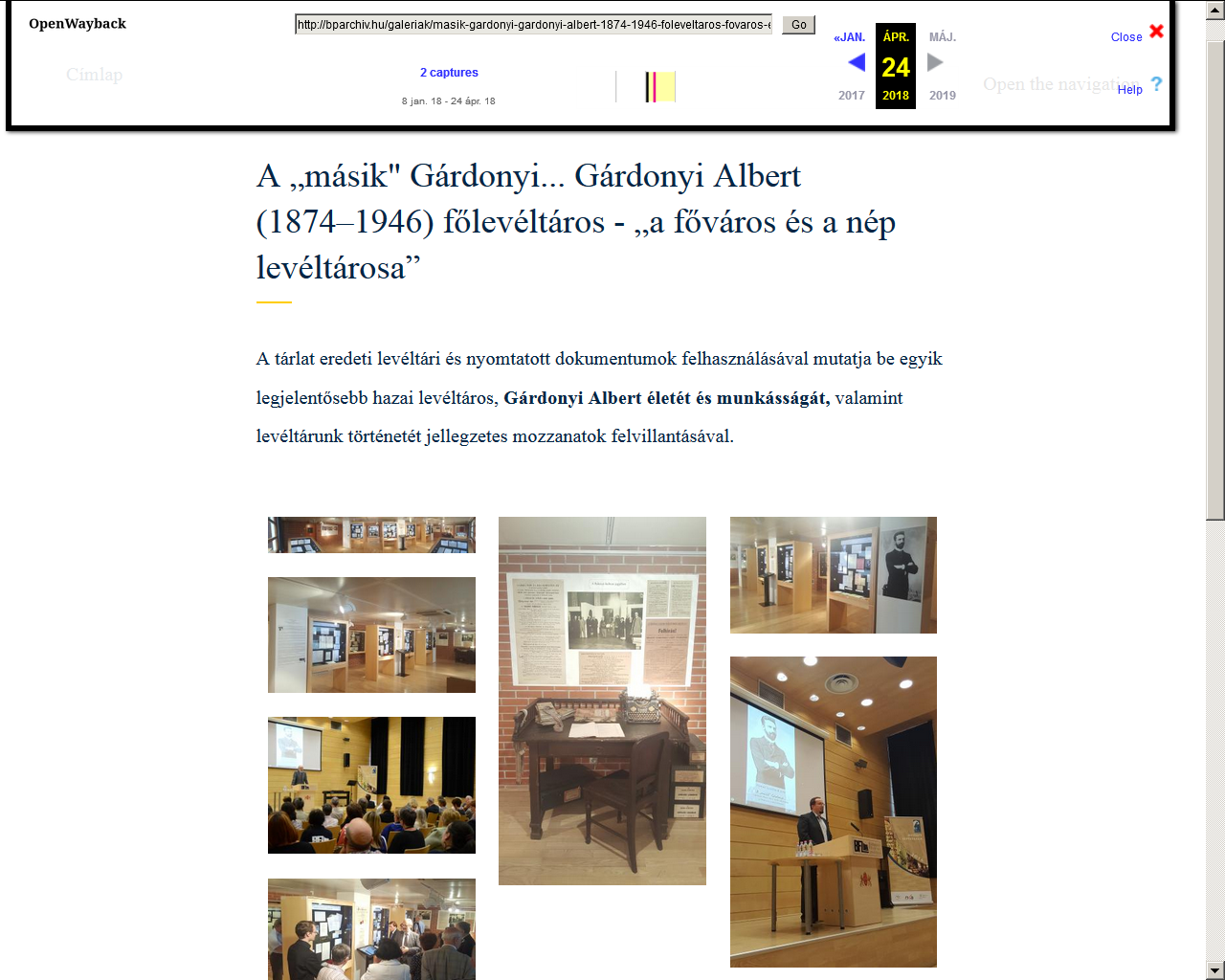 Eredeti
Mentett
A képnézegető alkalmazás nem működik
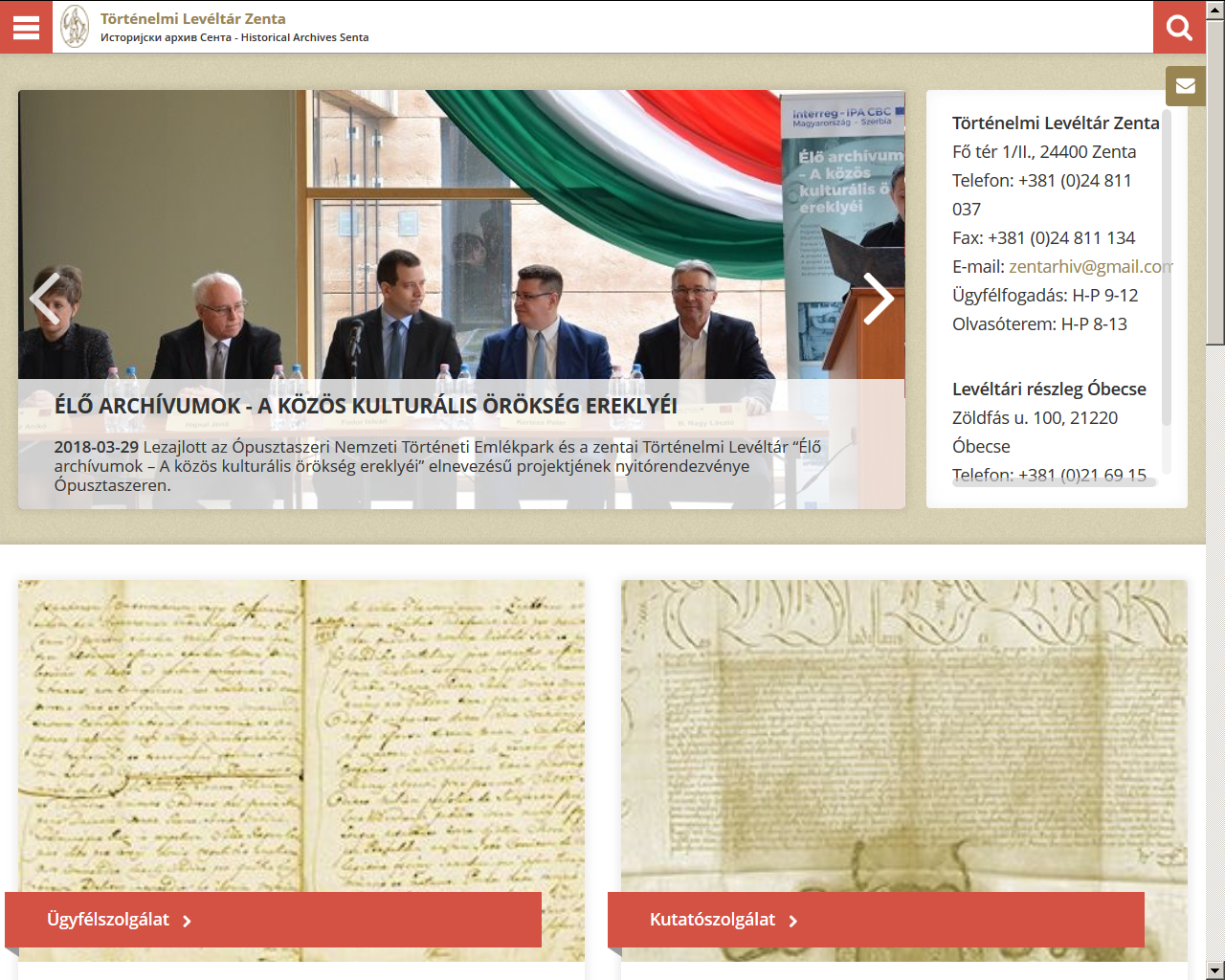 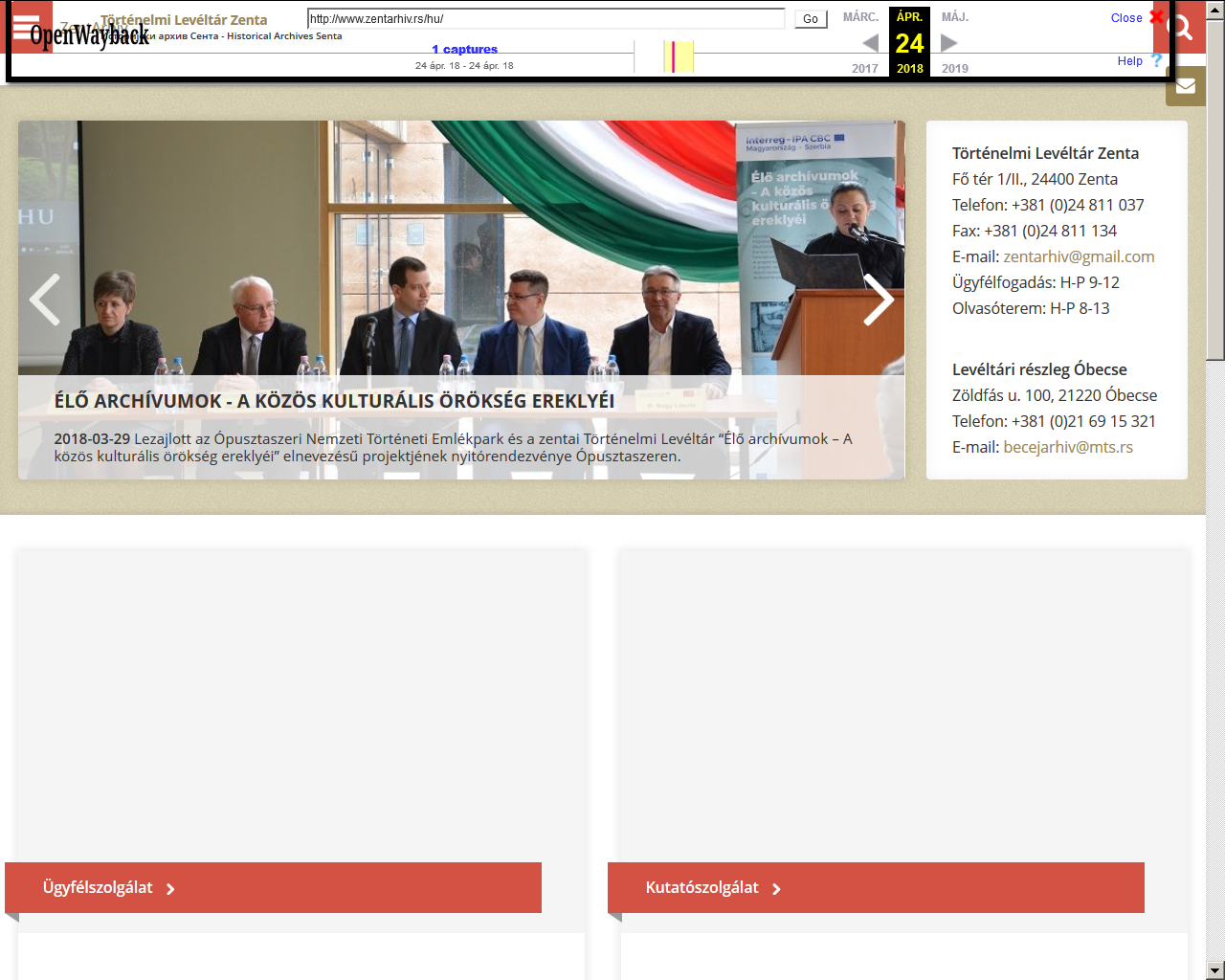 Eredeti
Mentett
A képeket egy speciális Javascript töltené be
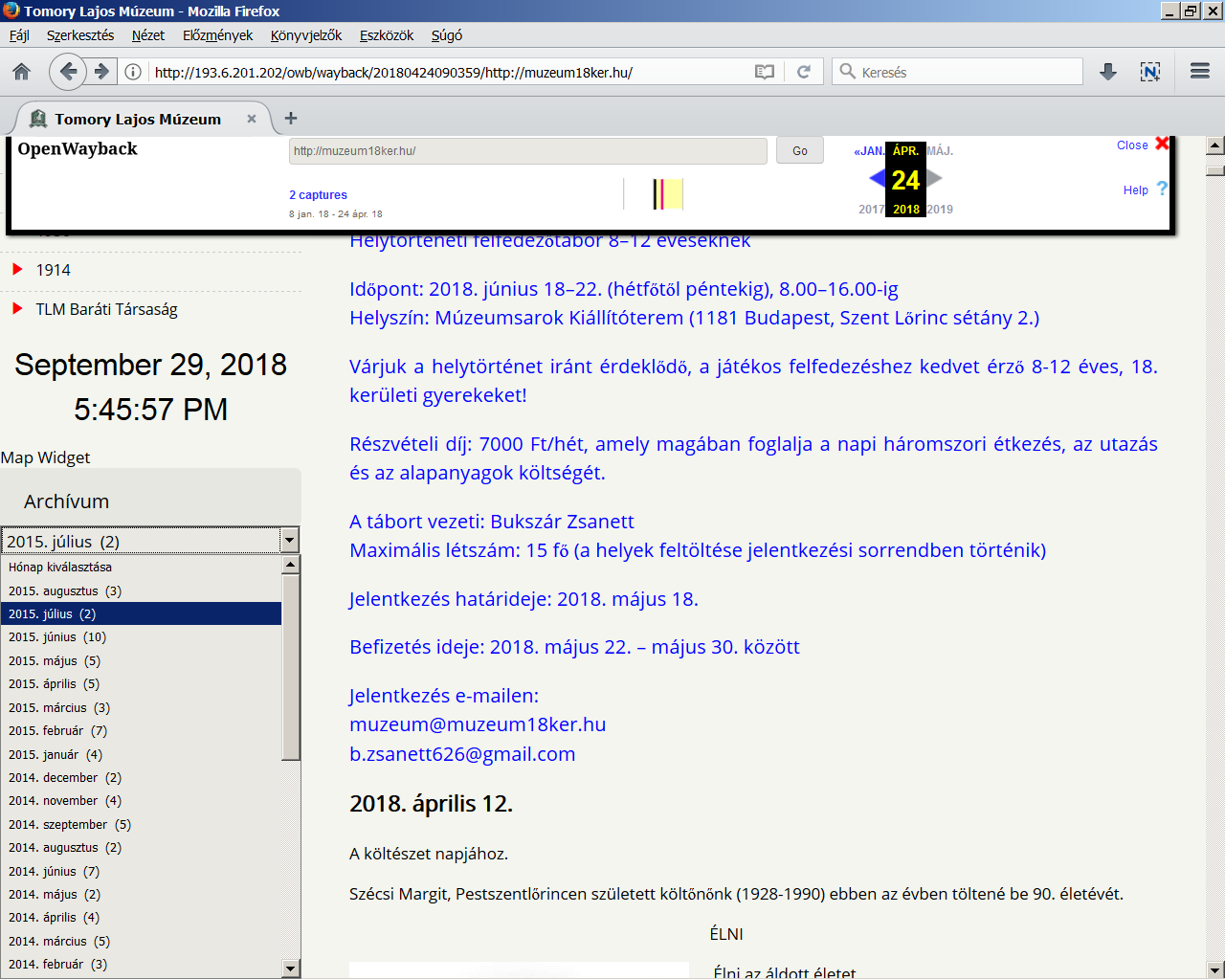 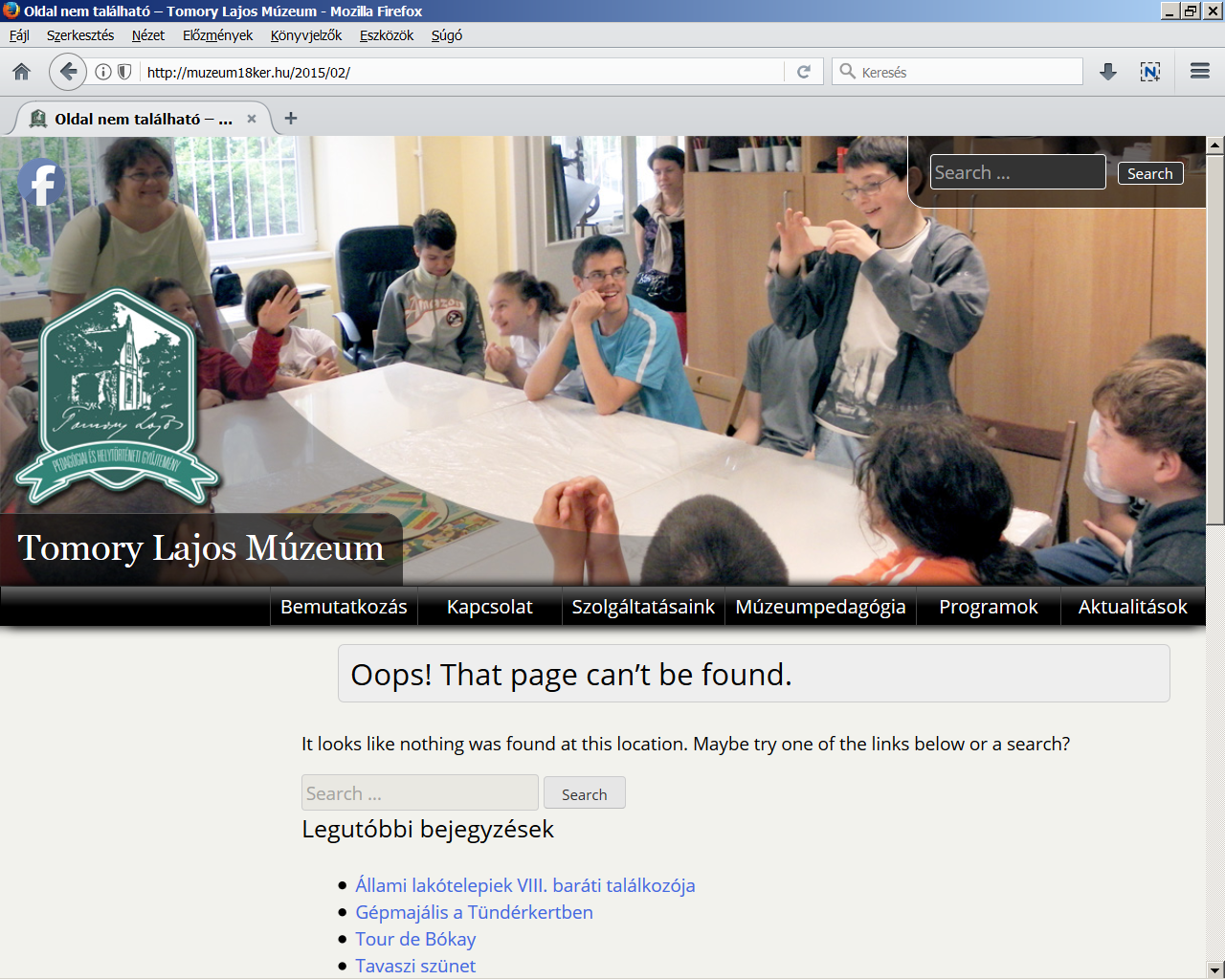 Mentett oldal, de a linkek az élő webhelyre mutatnak...
... ahol már nincsenek is meg a hivatkozott oldalak
A jelenlegi időt mutató óra widget és az élő honlapra átugró linkek a hírarchívumban
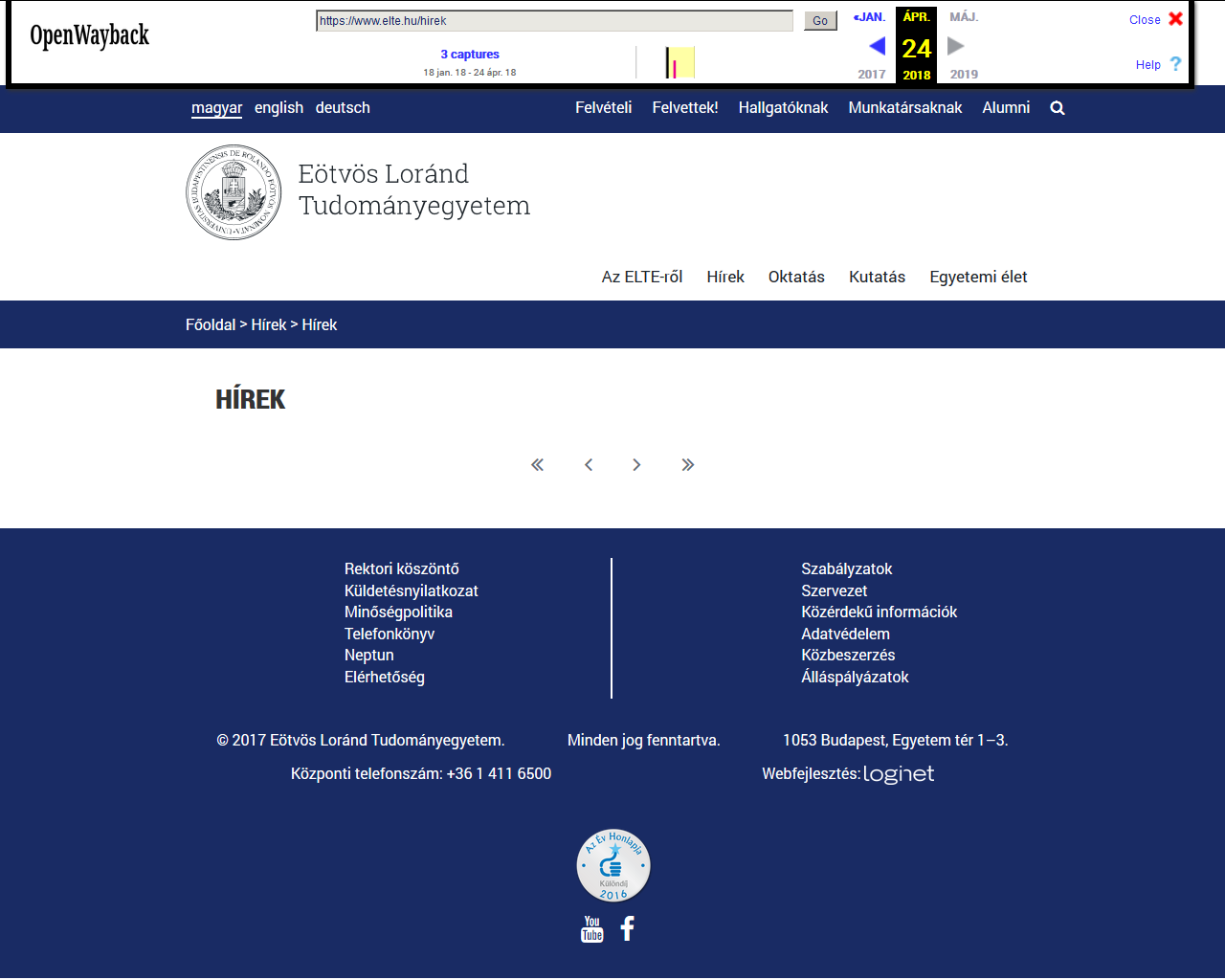 Mentett
A  weboldalba egy AJAX scripttel beszúrt hírek
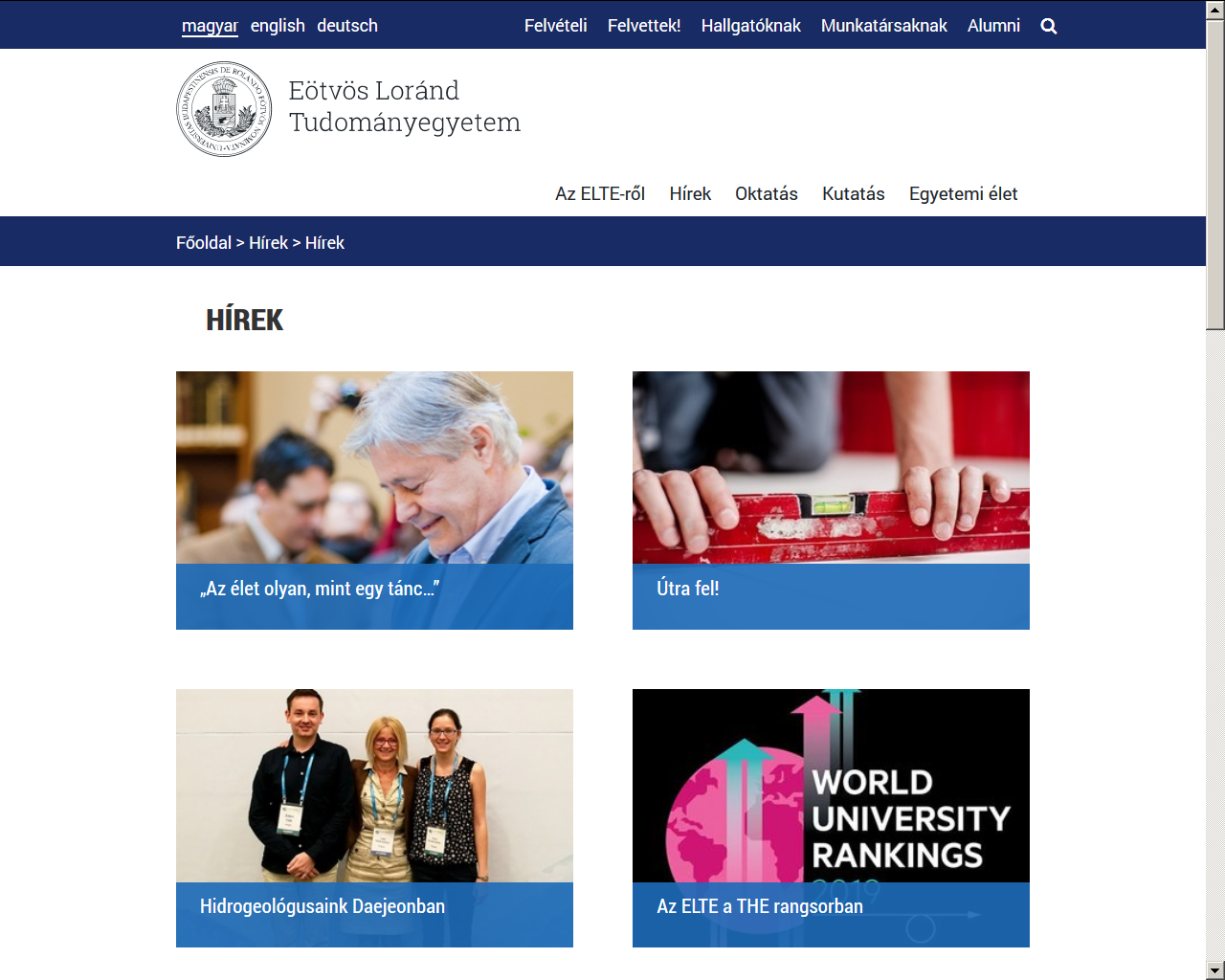 Eredeti
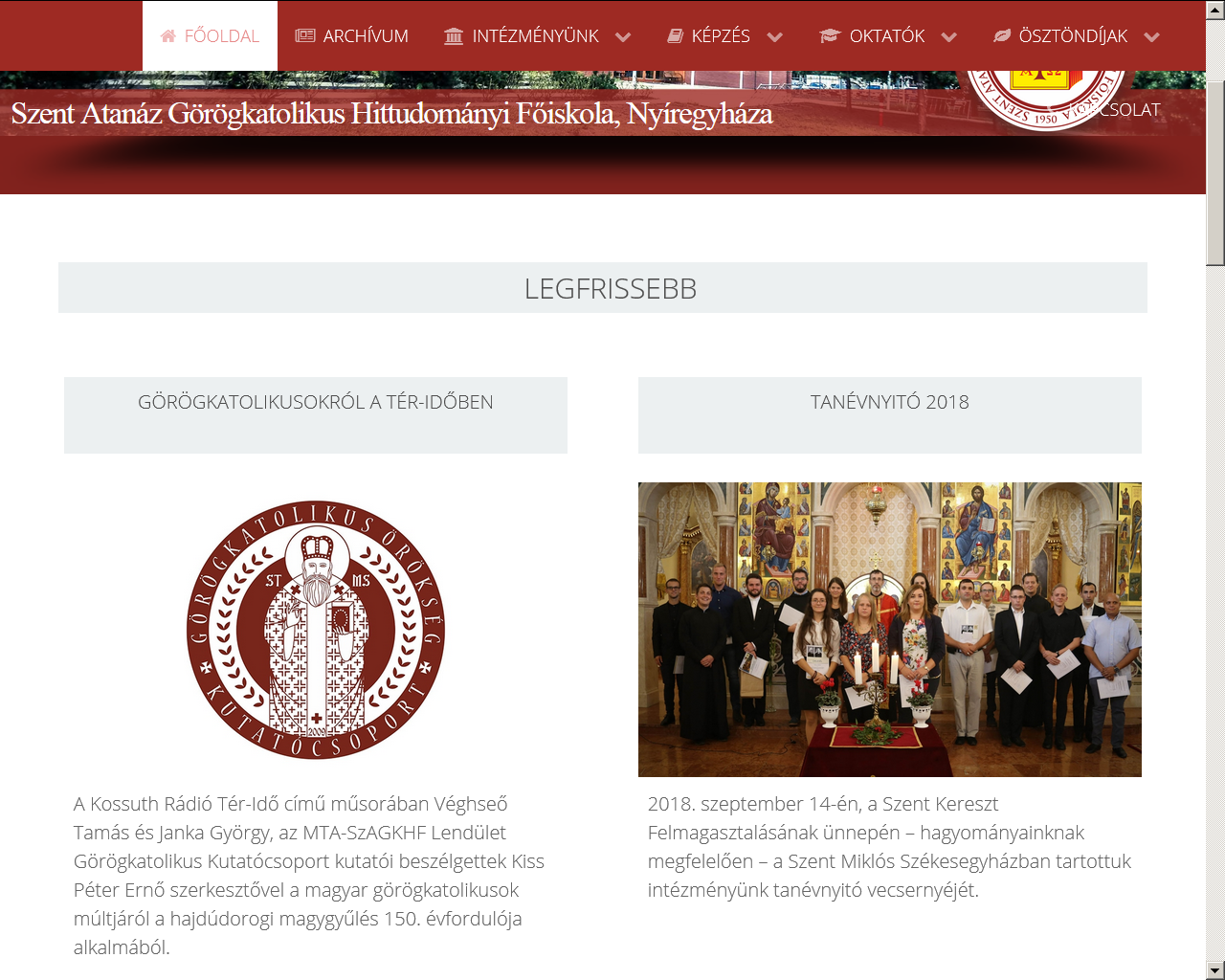 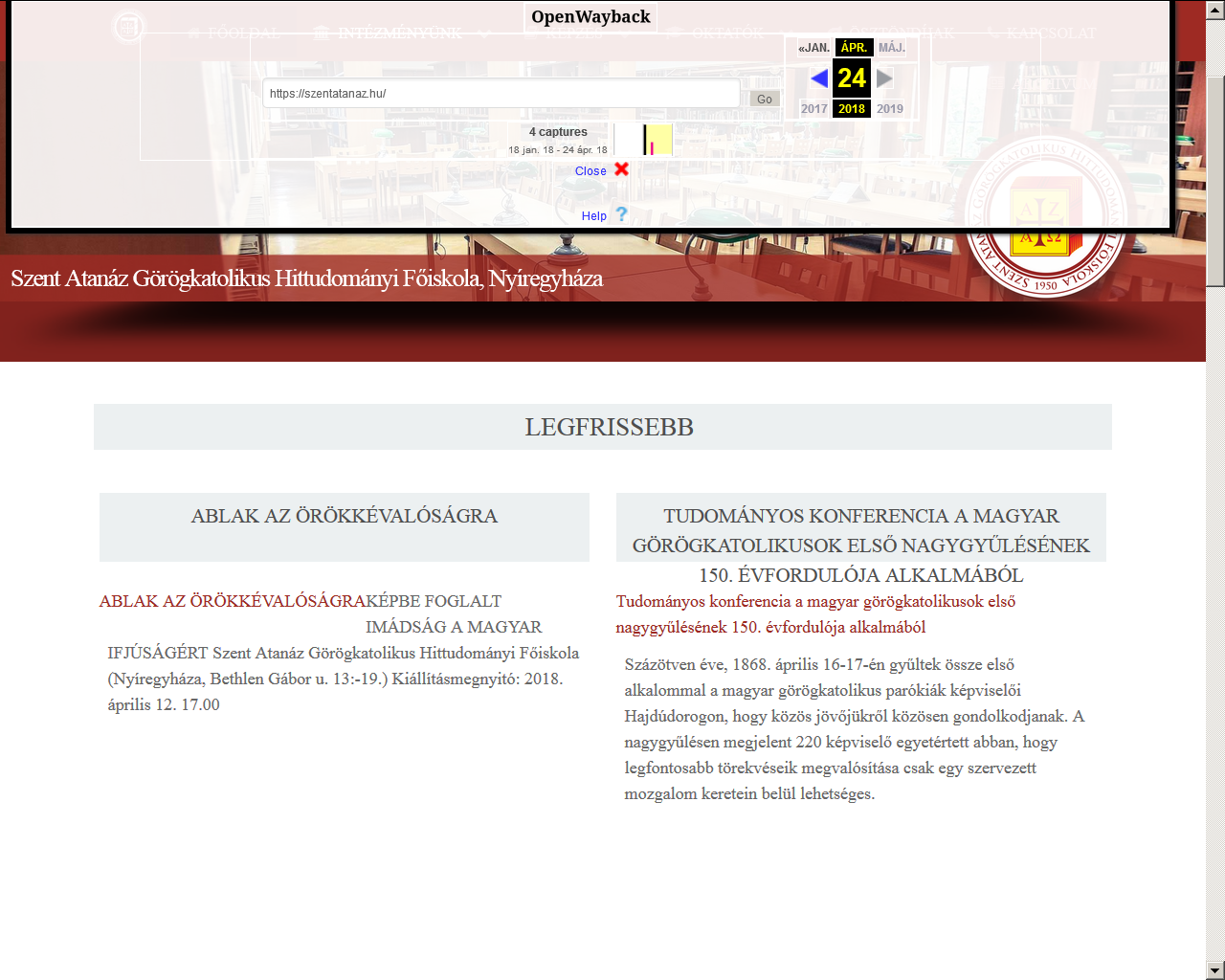 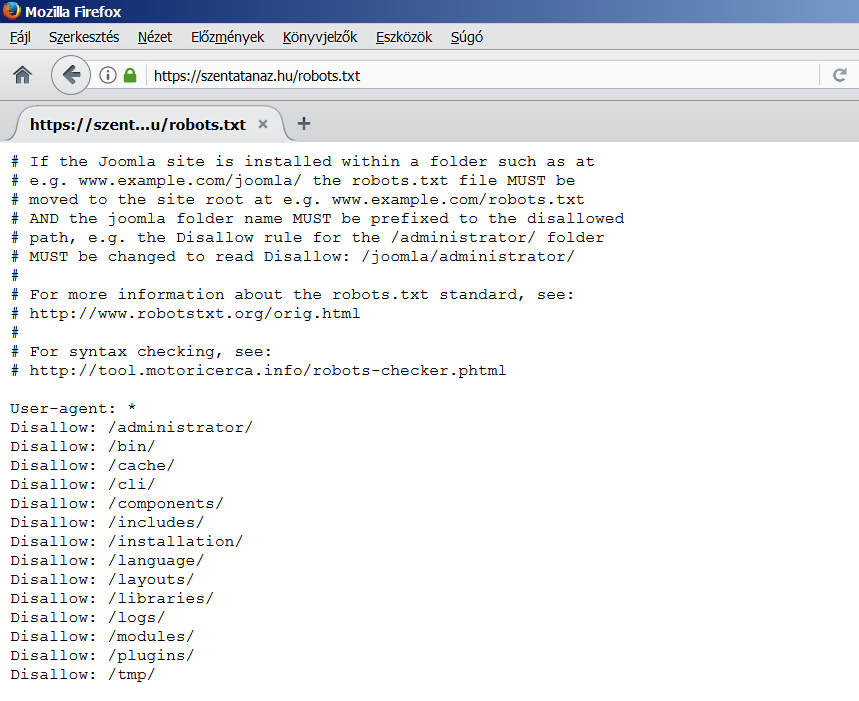 A robots.txt
Eredeti
Mentett
A képeket tartalmazó cache/ alkönyvtárból ki vannak tiltva a robotok (és a főmenü sem látszik)
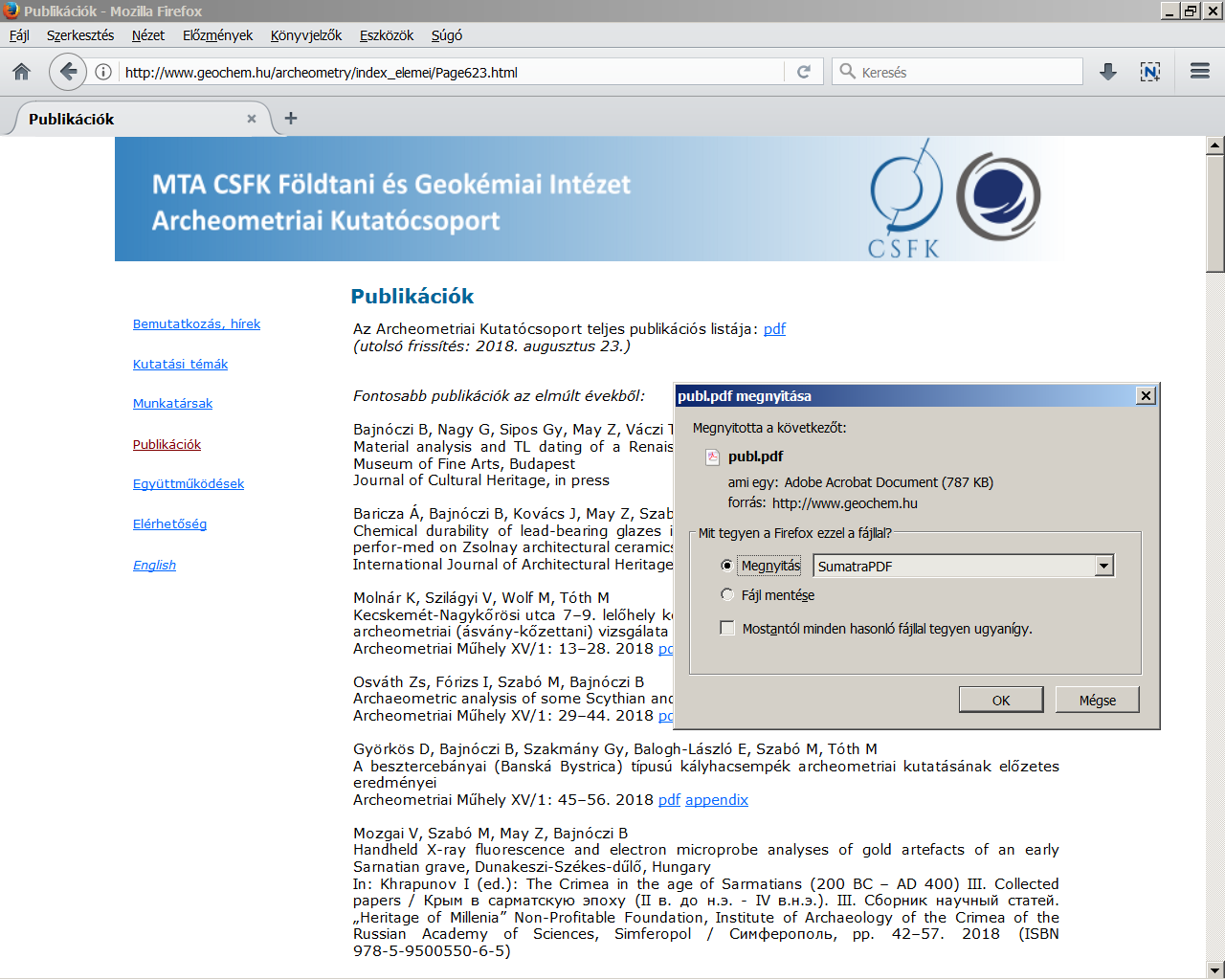 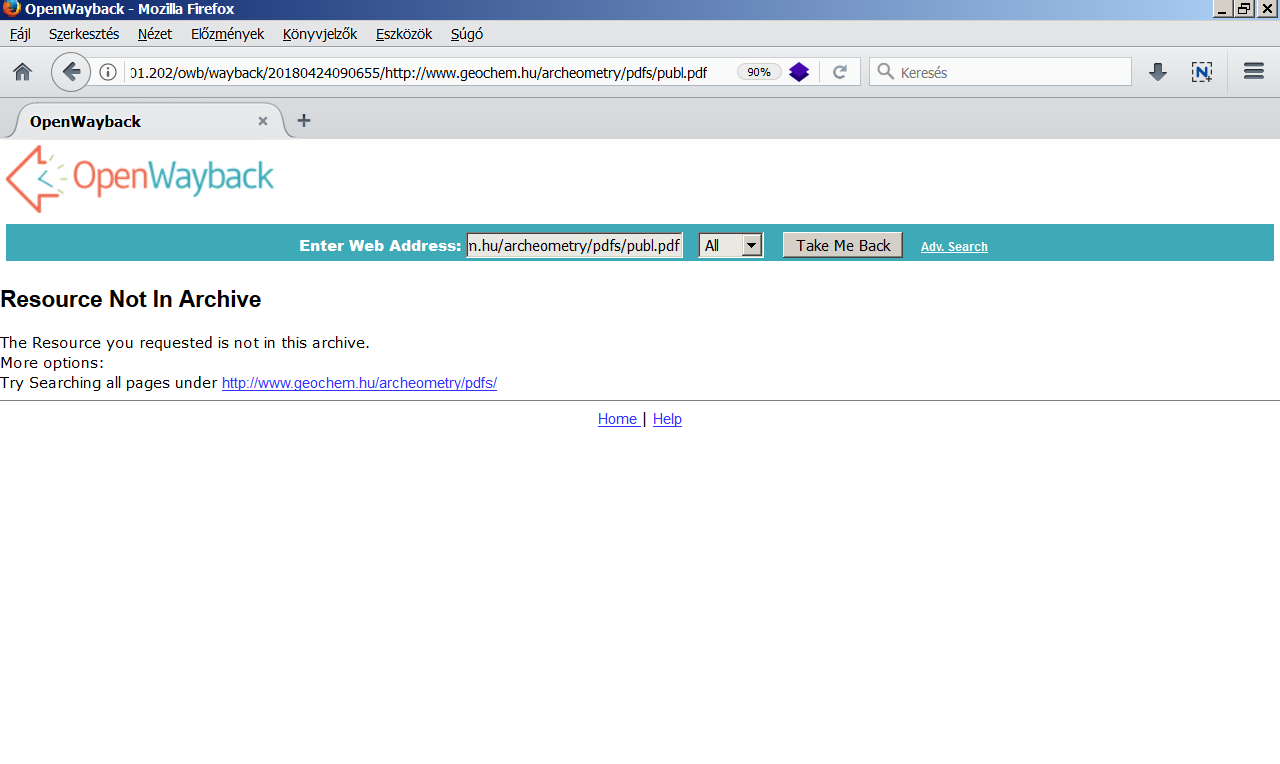 Eredeti
Mentett
Túl mélyen levő tartalom, ahová nem ment le a robot
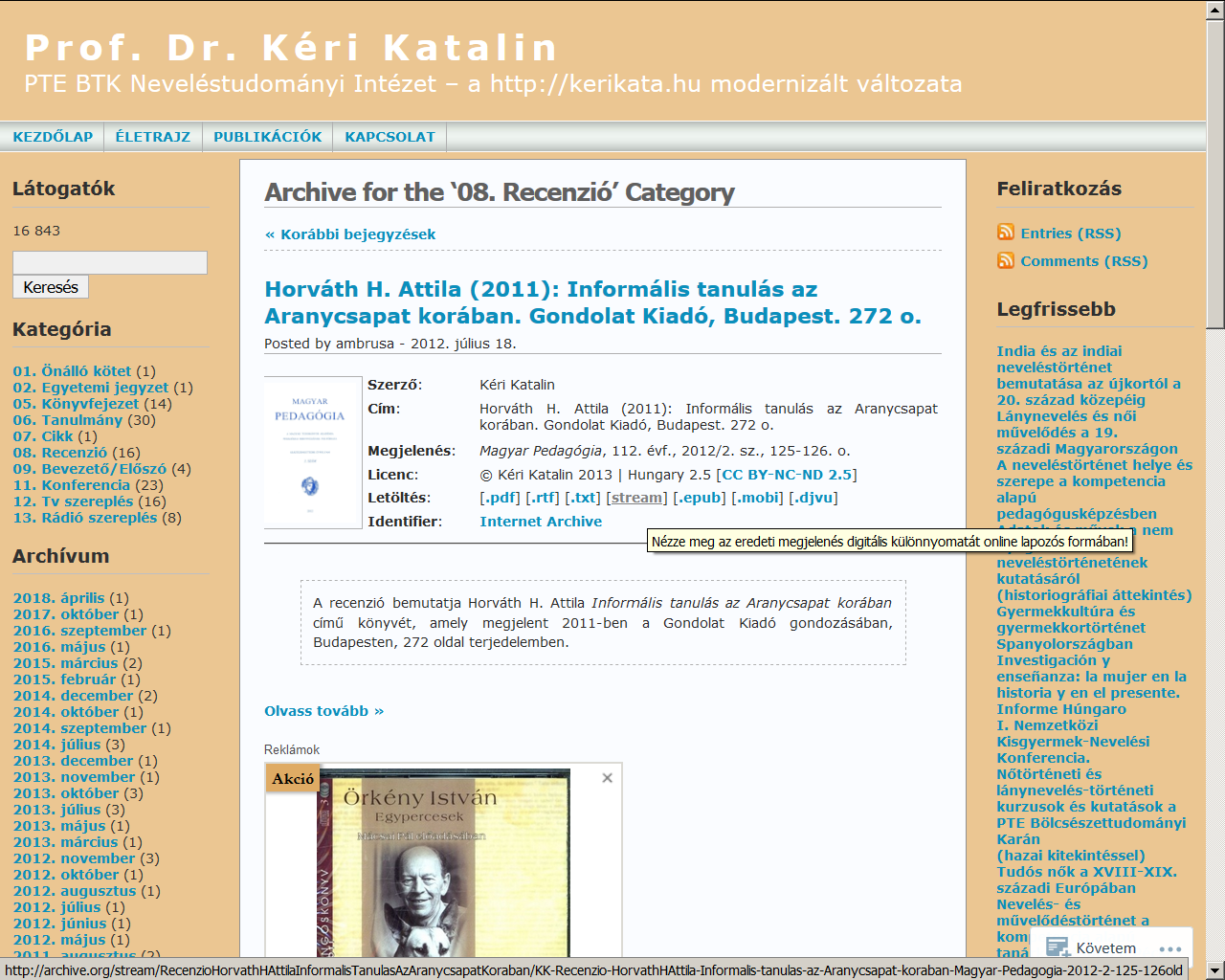 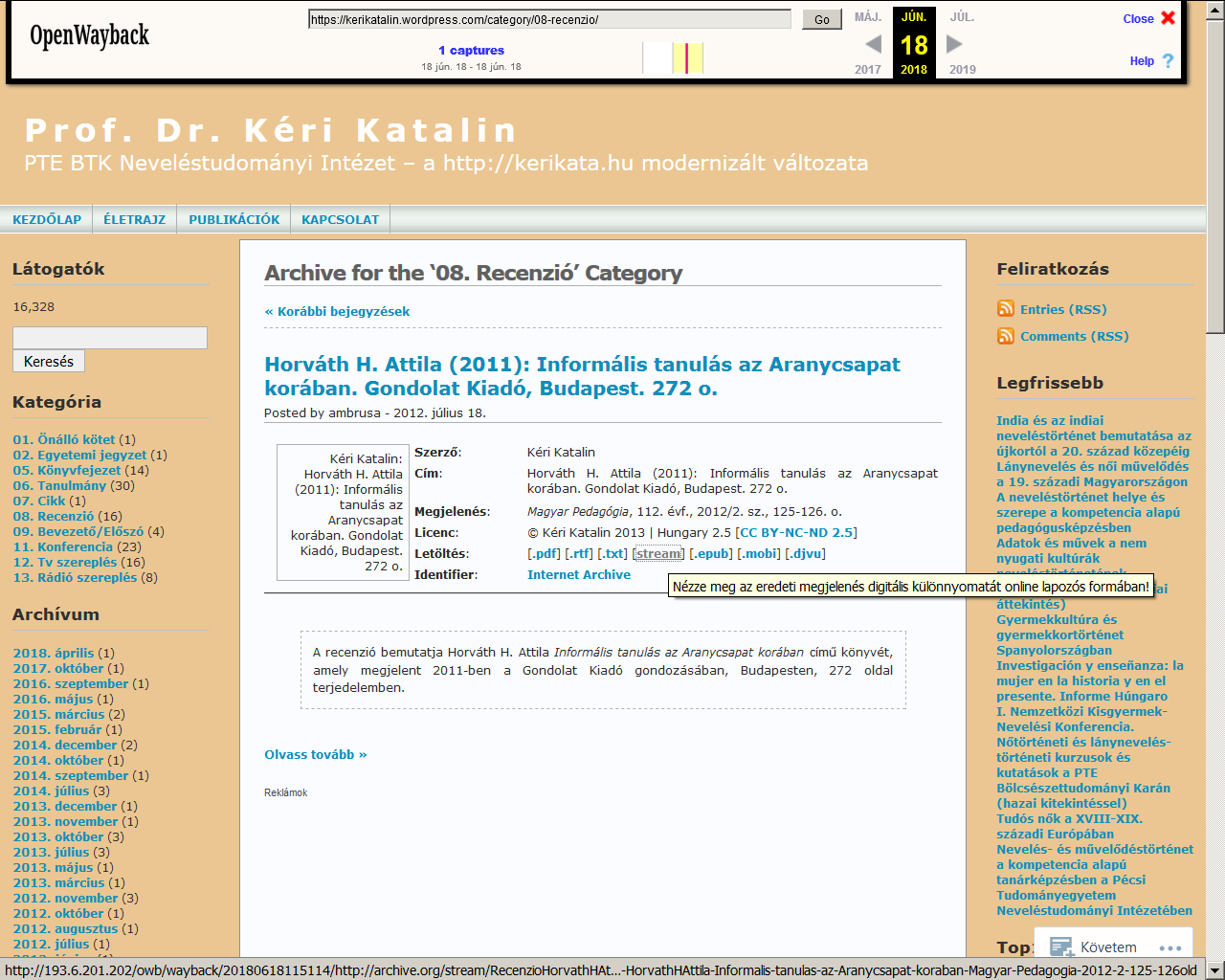 Eredeti
Mentett
Külső szerverről beágyazott tartalmak és reklámok
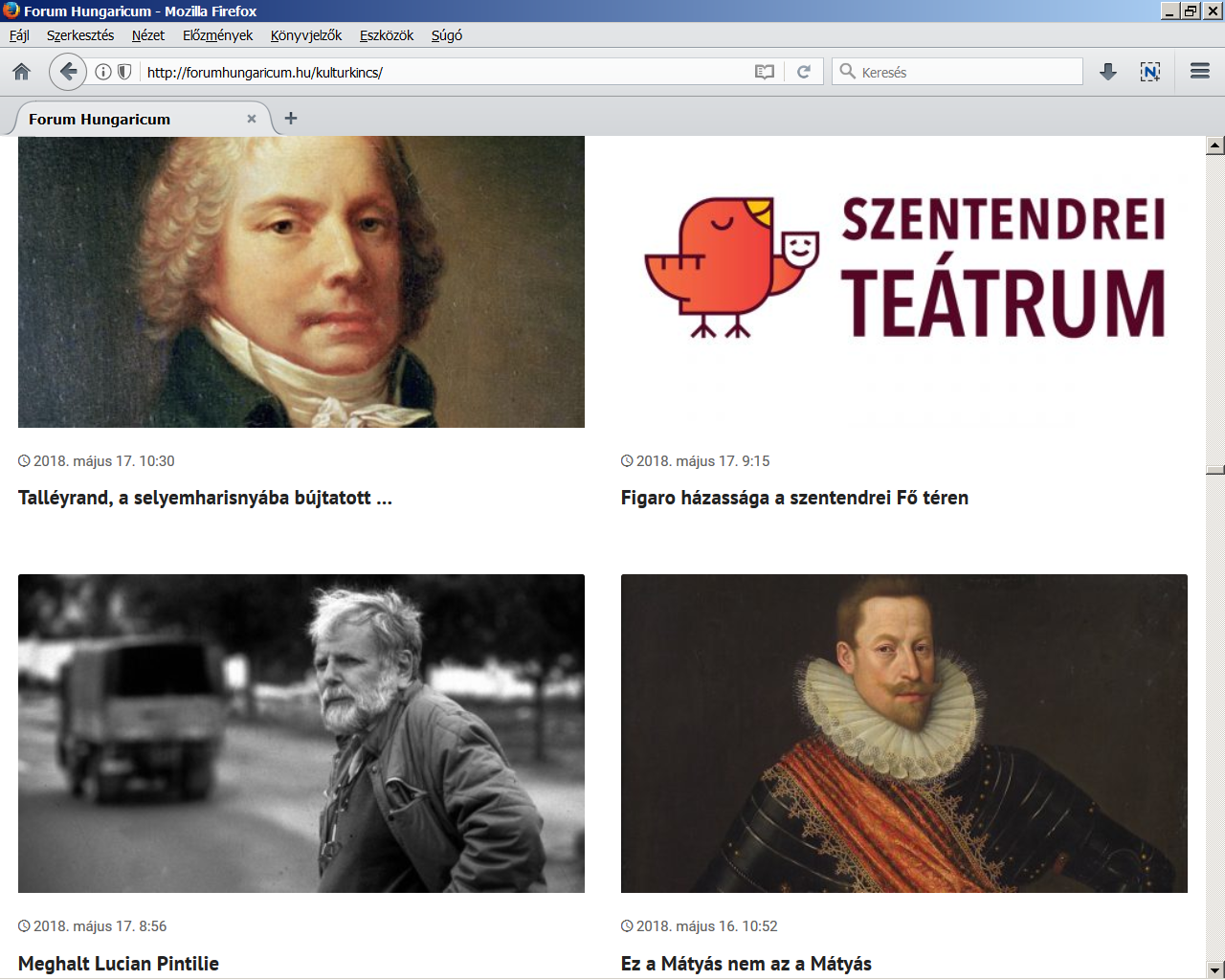 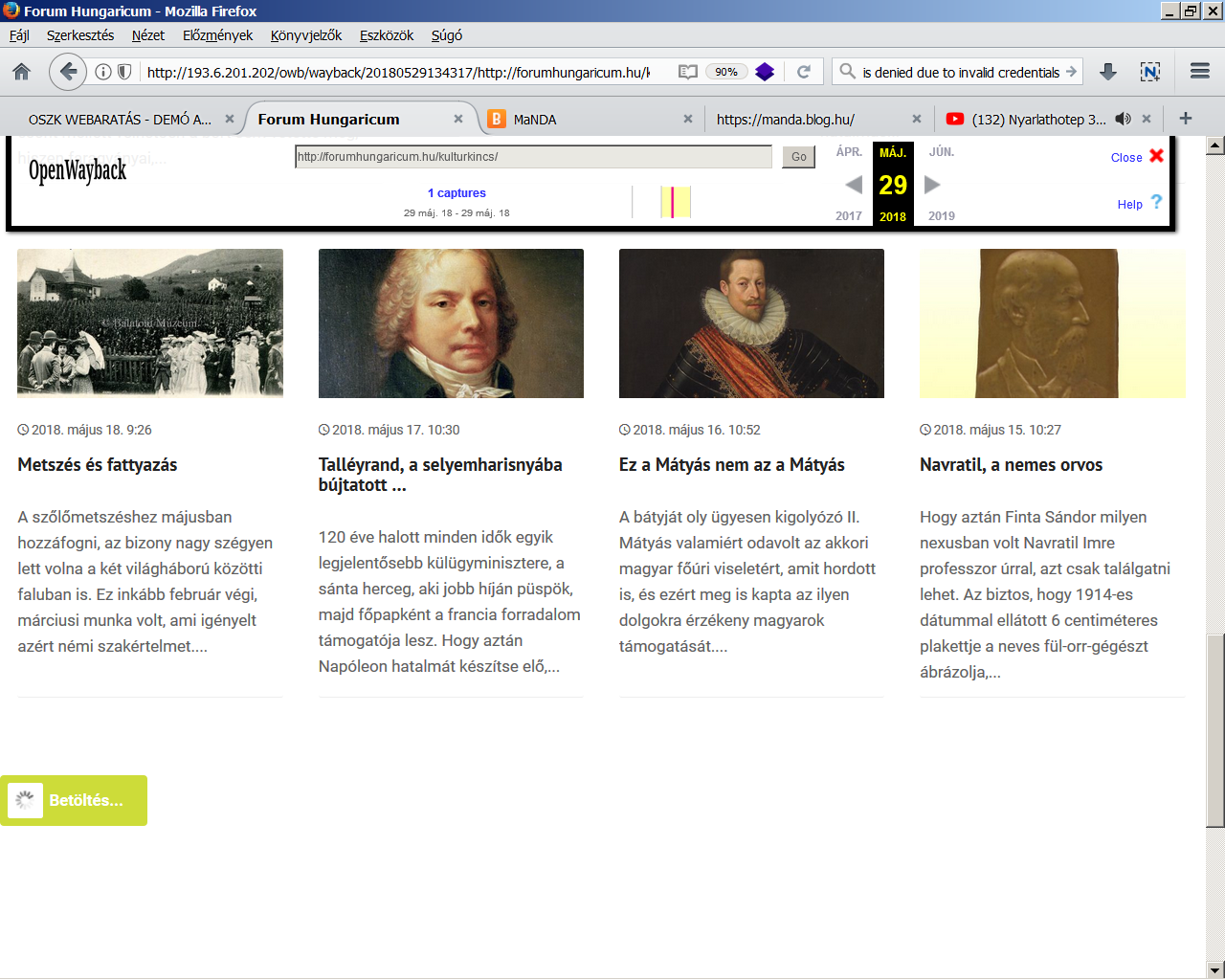 Eredeti
Mentett
Csak görgetésre betöltődő és emiatt nem mentett régebbi tartalom
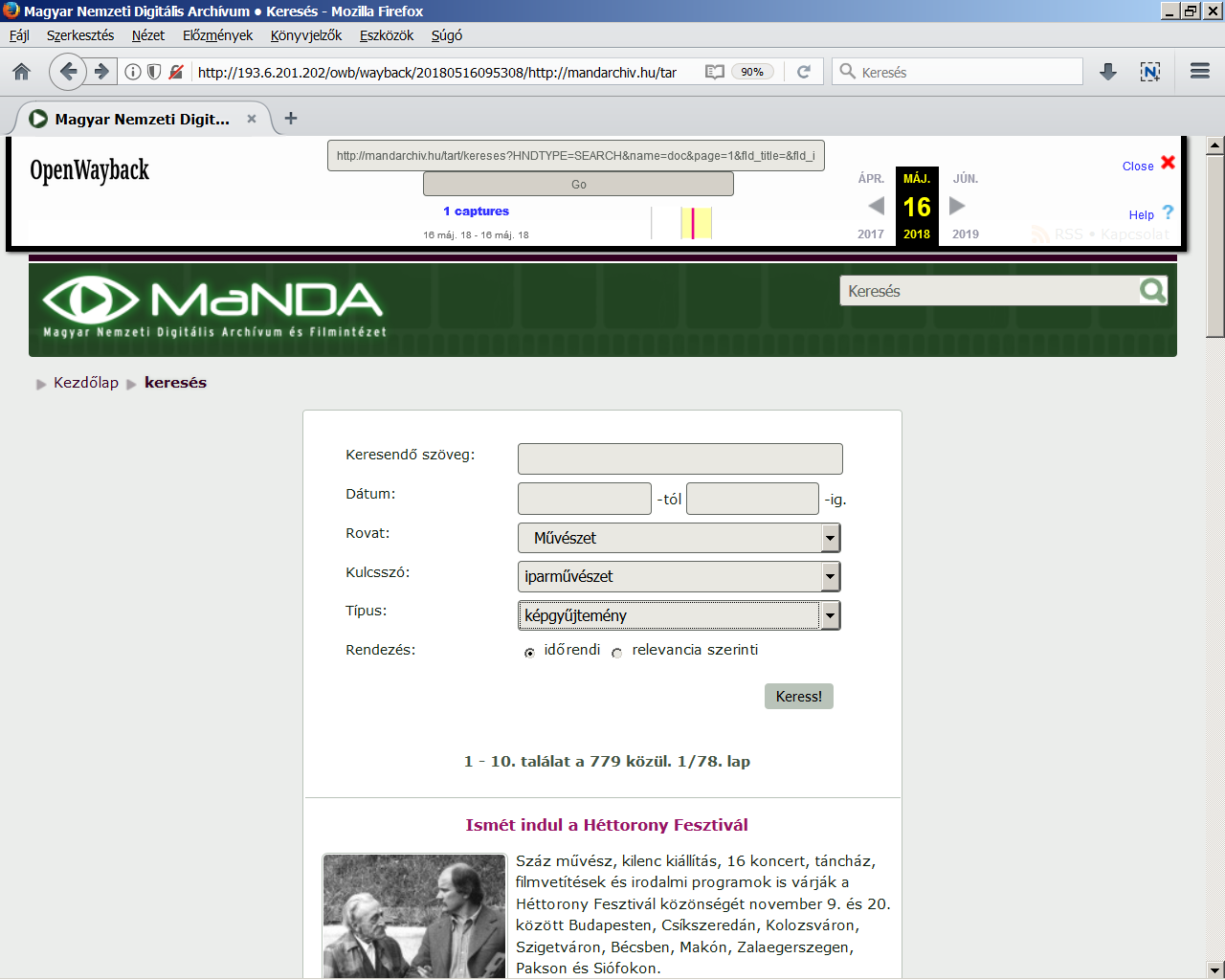 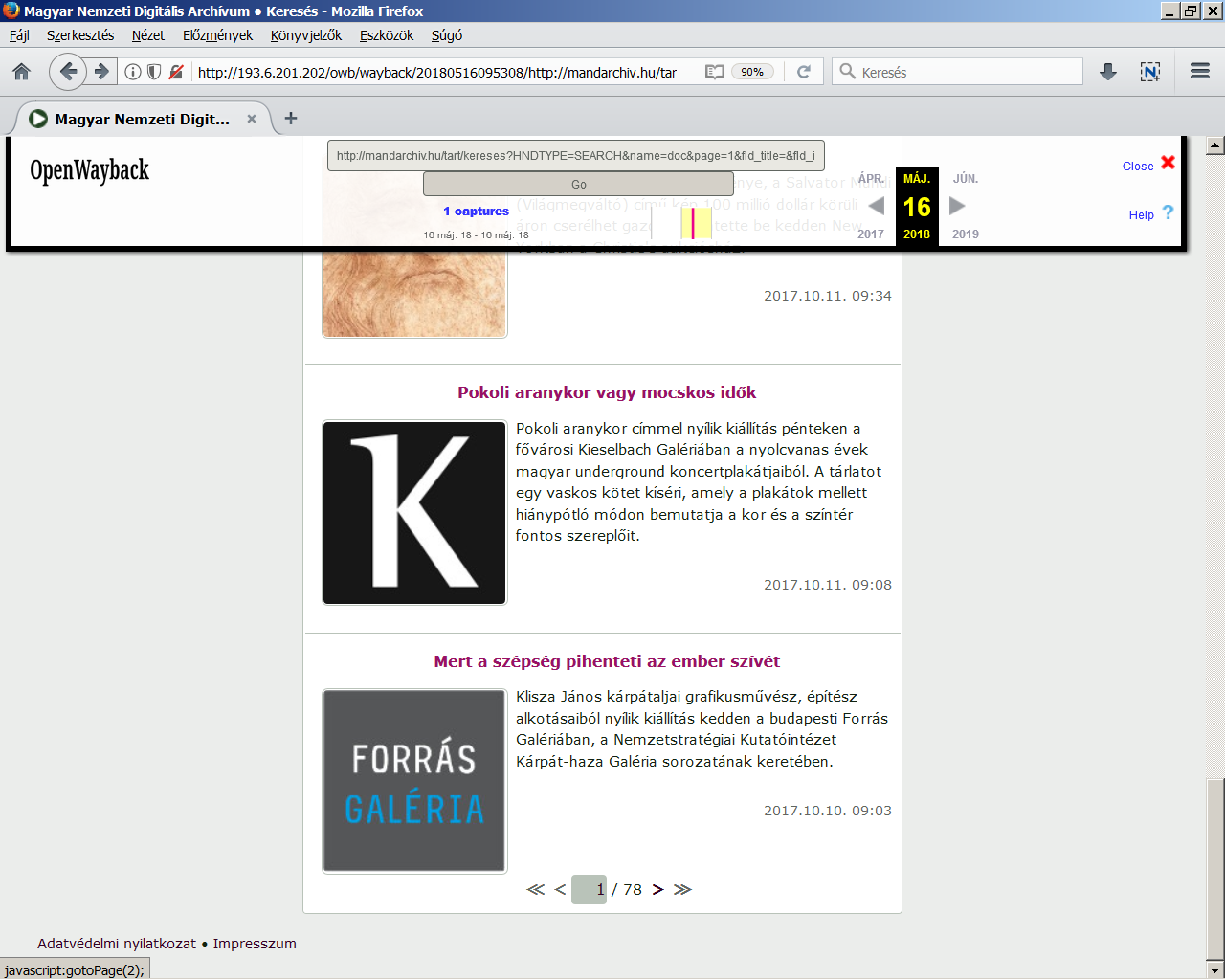 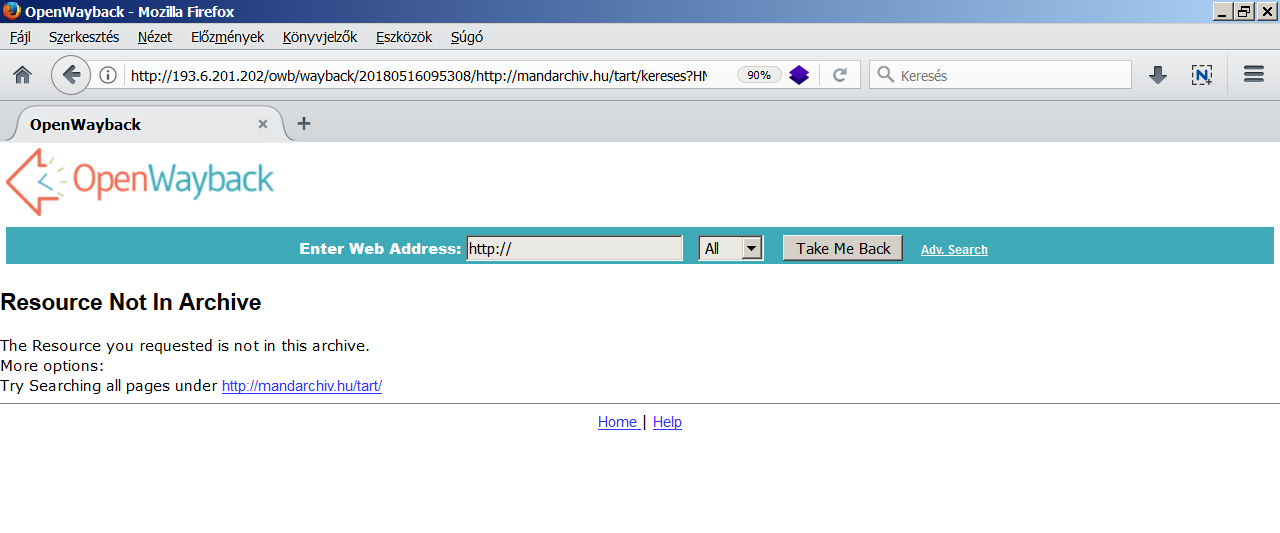 ... egyaránt hibaüzenethez vezet
... és a Javascripttel működő lapozás...
A mentett változatban a keresőűrlap...
Nem működő belső kereső és javascriptes lapozónyilak
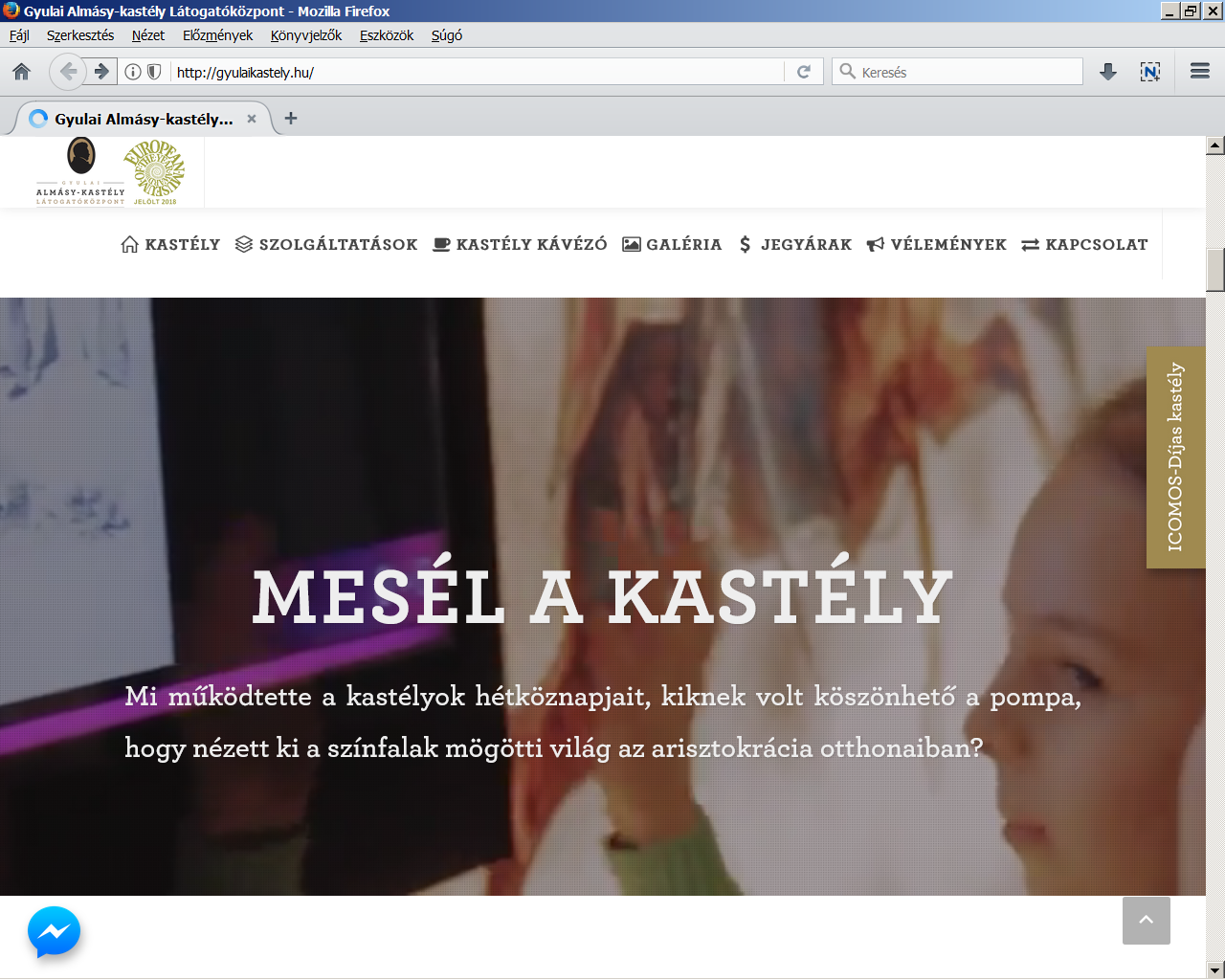 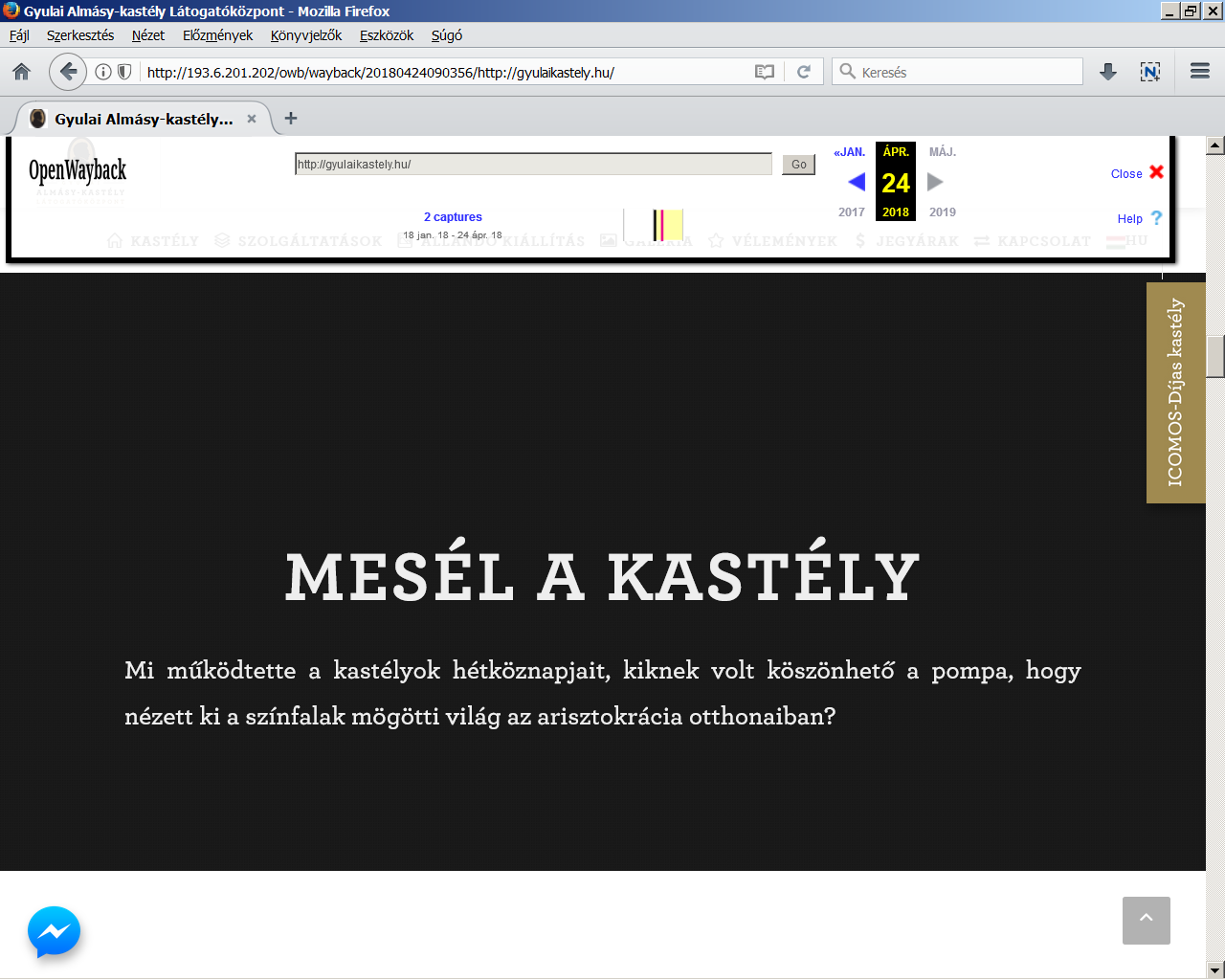 Eredeti
Mentett
A videók ki voltak zárva az aratásból
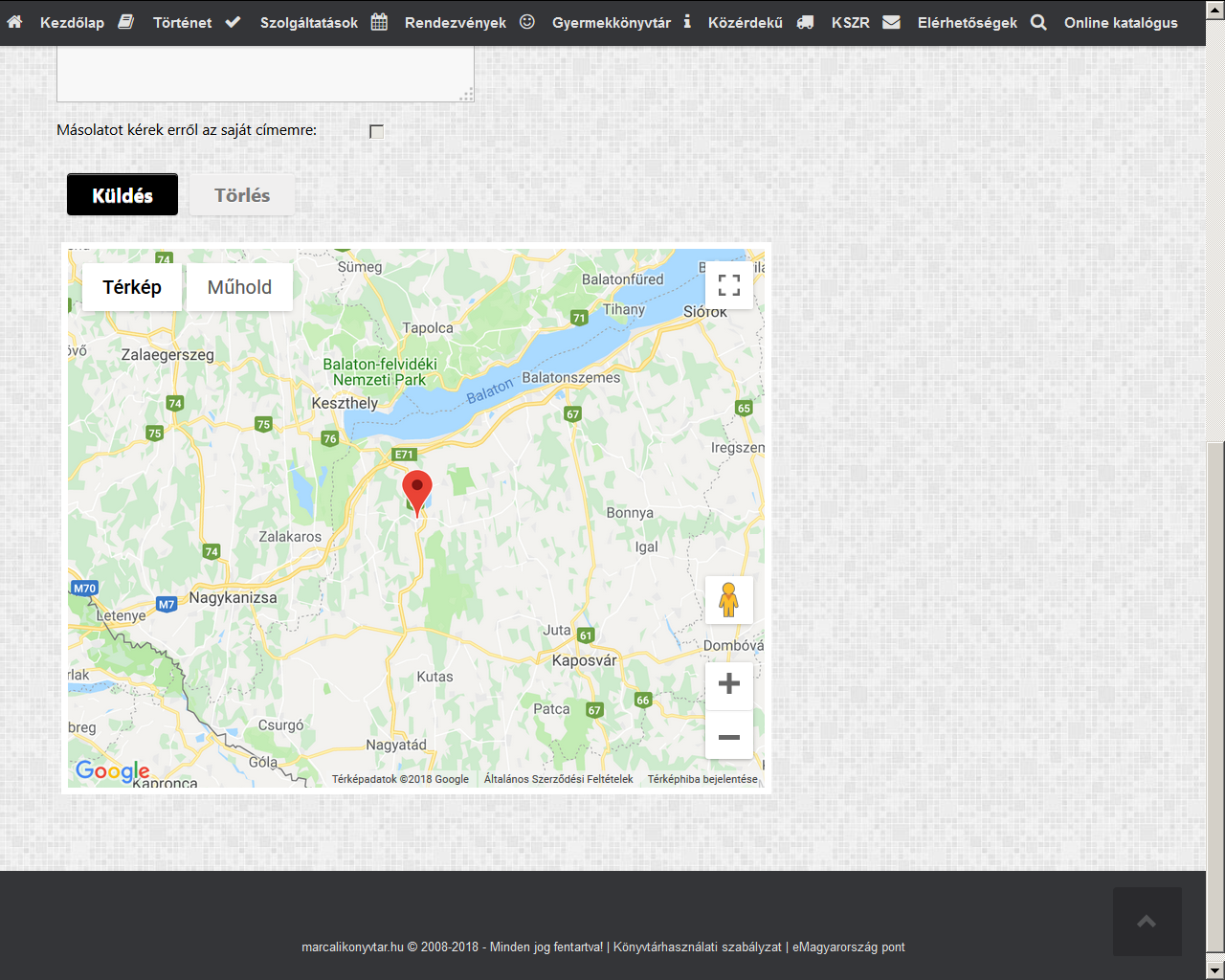 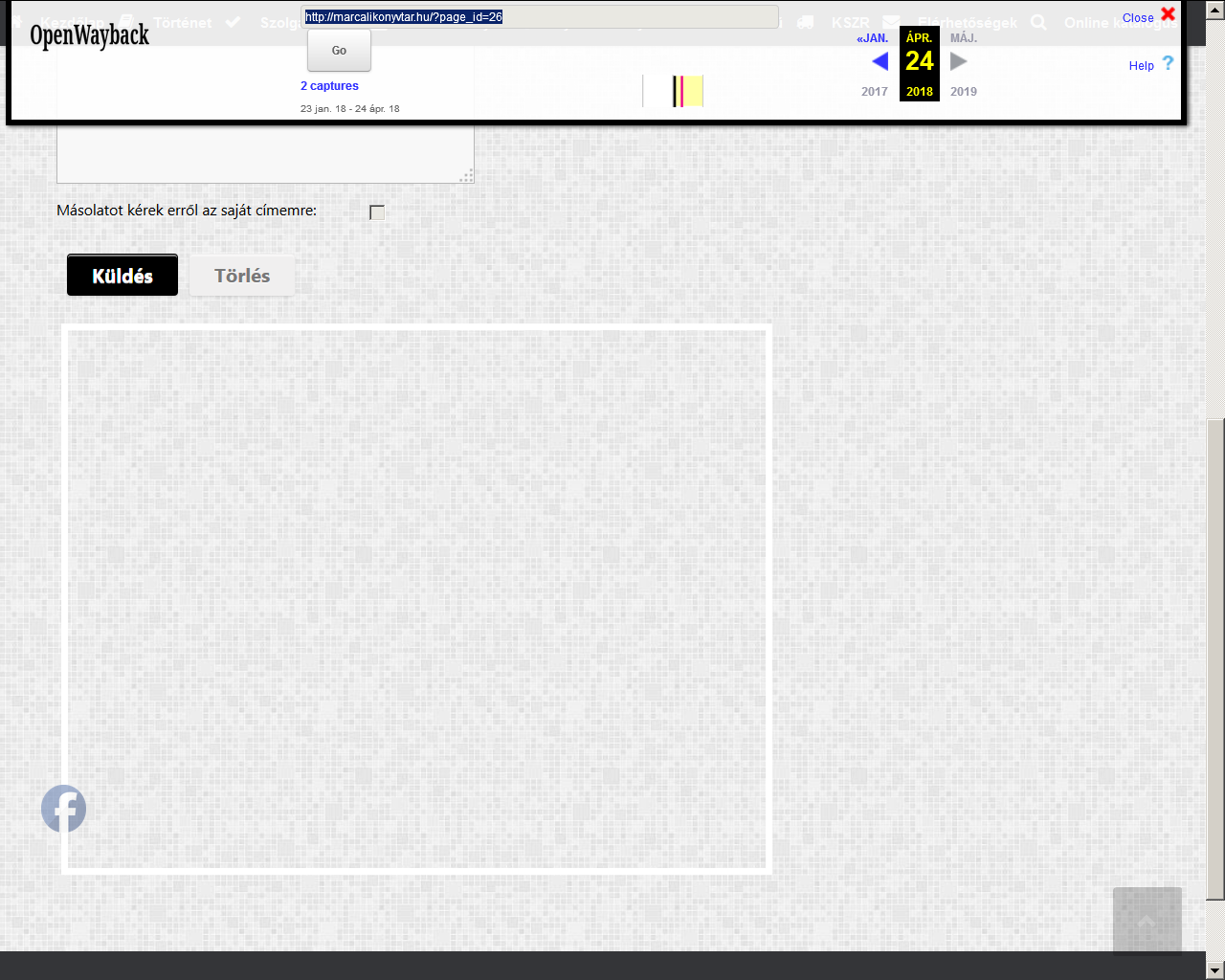 Mentett
Eredeti
GoogleMaps és Facebook widget nem jelenik meg
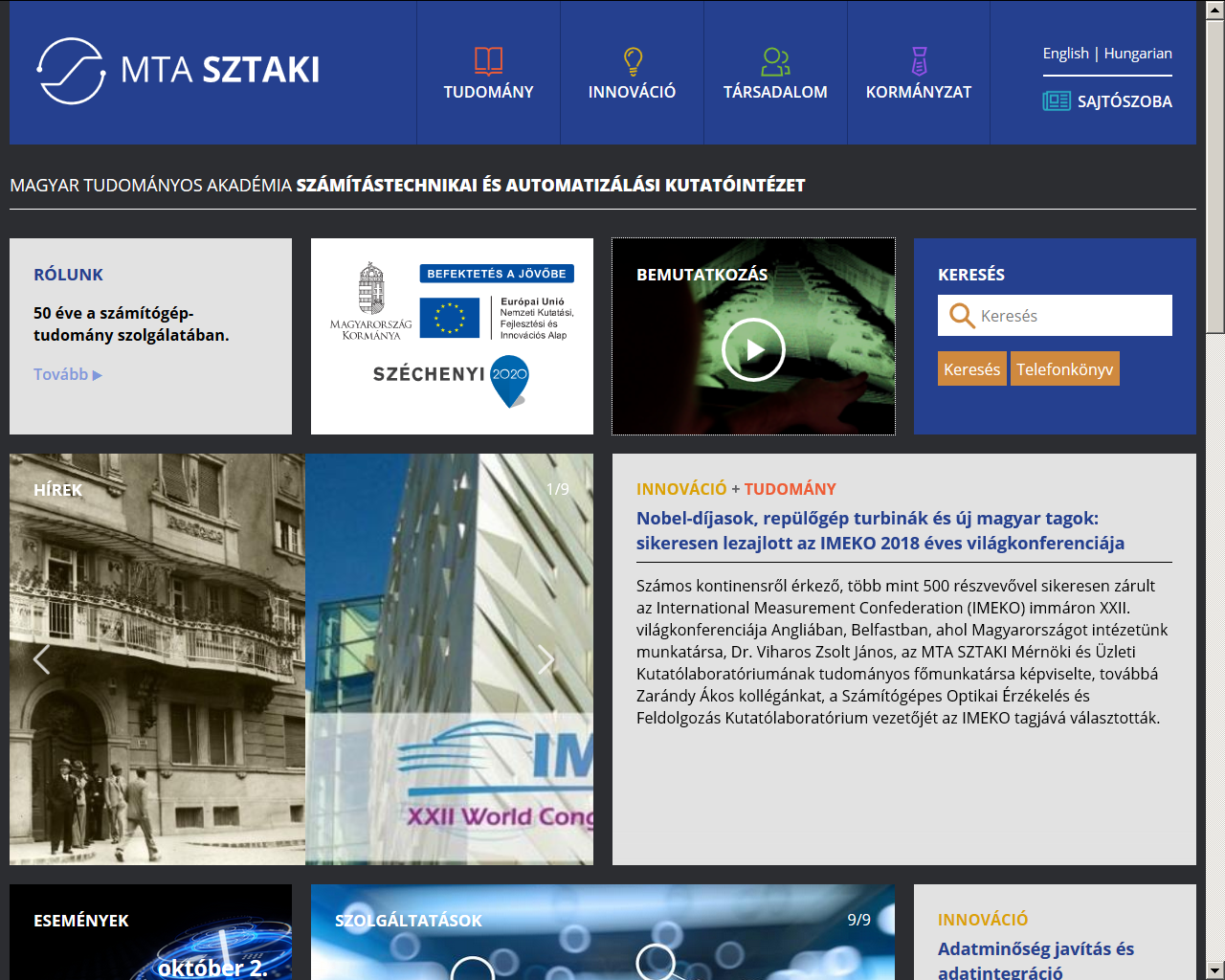 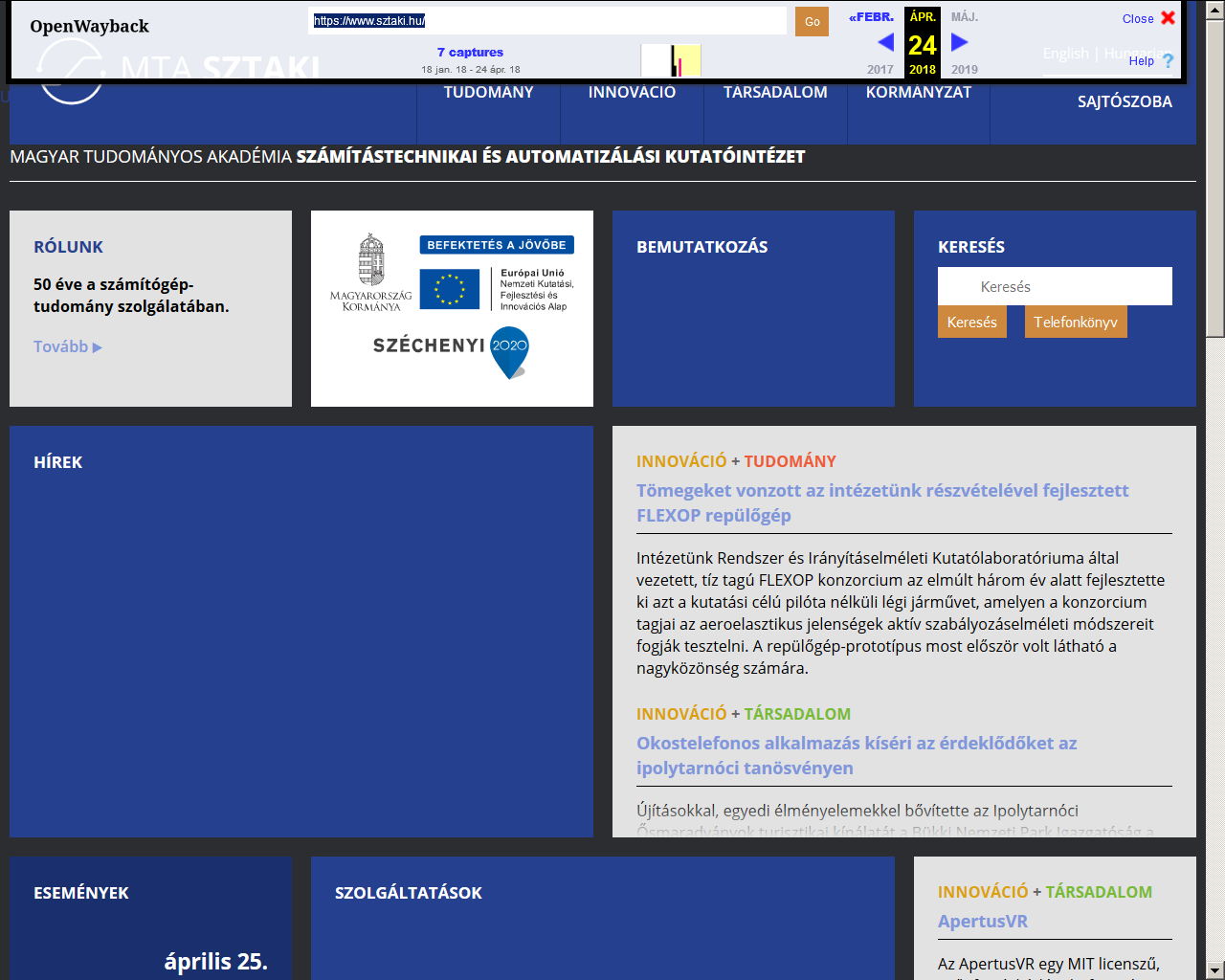 Mentett
Eredeti
A diavetítők és a videólejátszók nem működnek
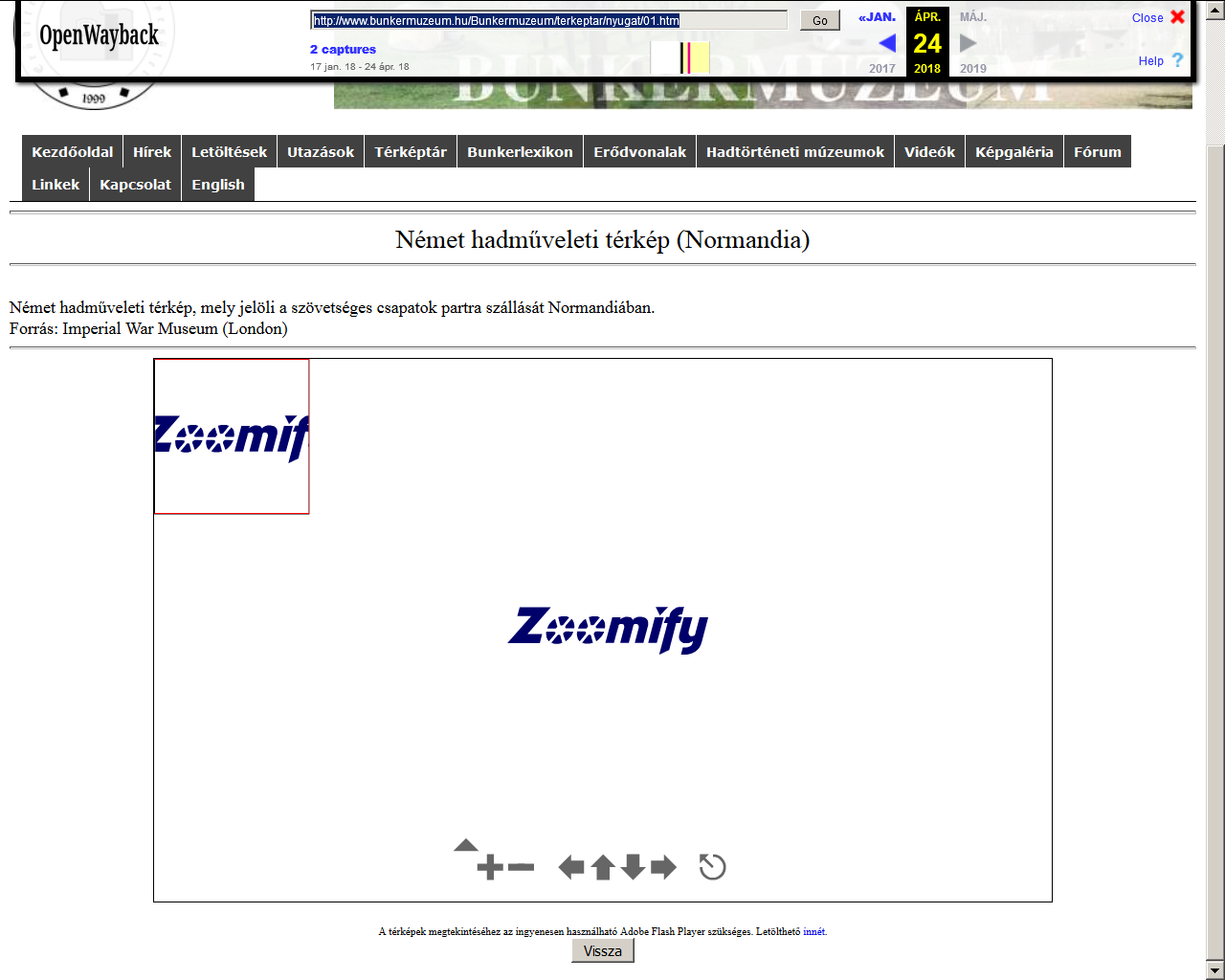 Mentett
A Flash-alapú térképnézegető nem indul el
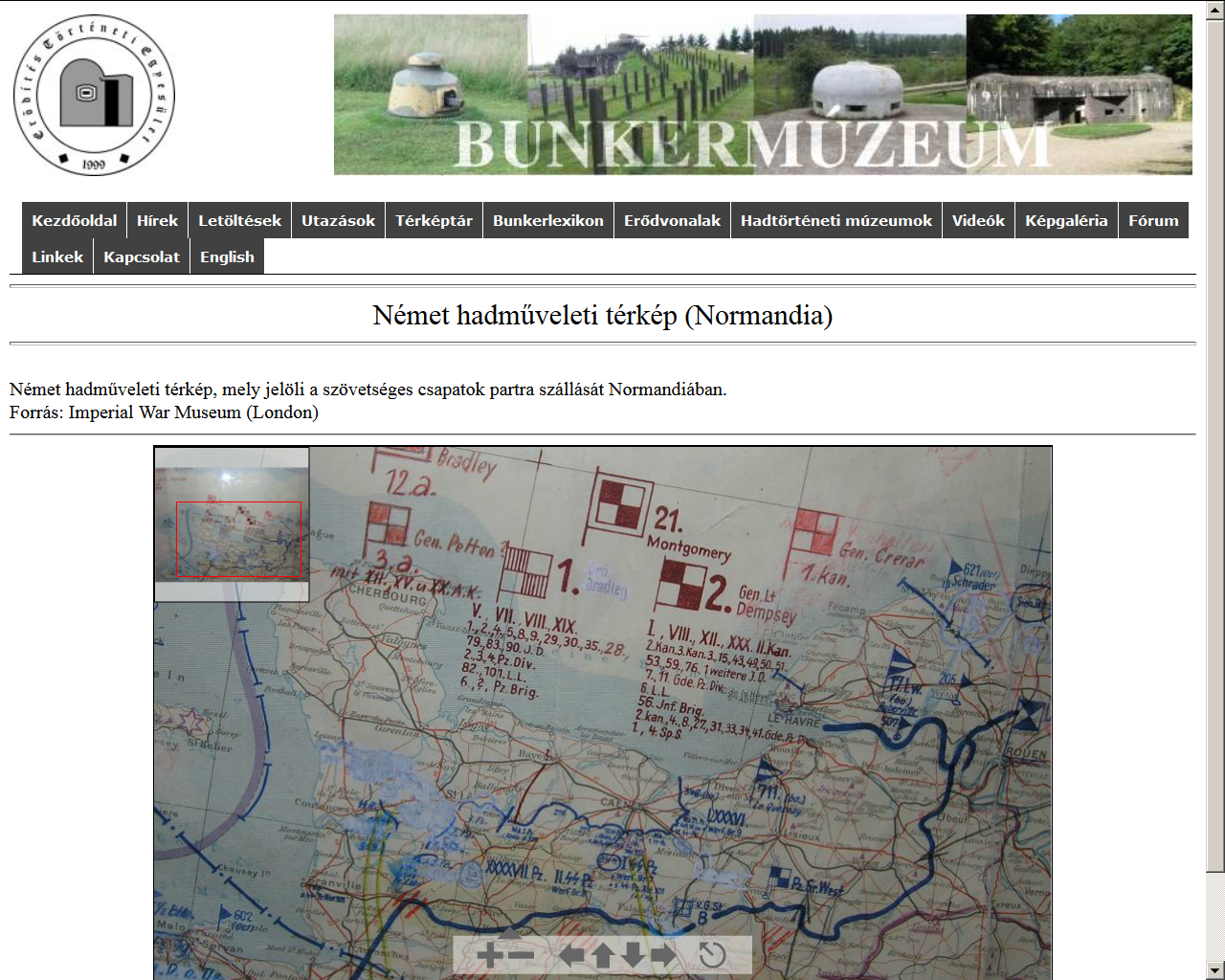 Eredeti
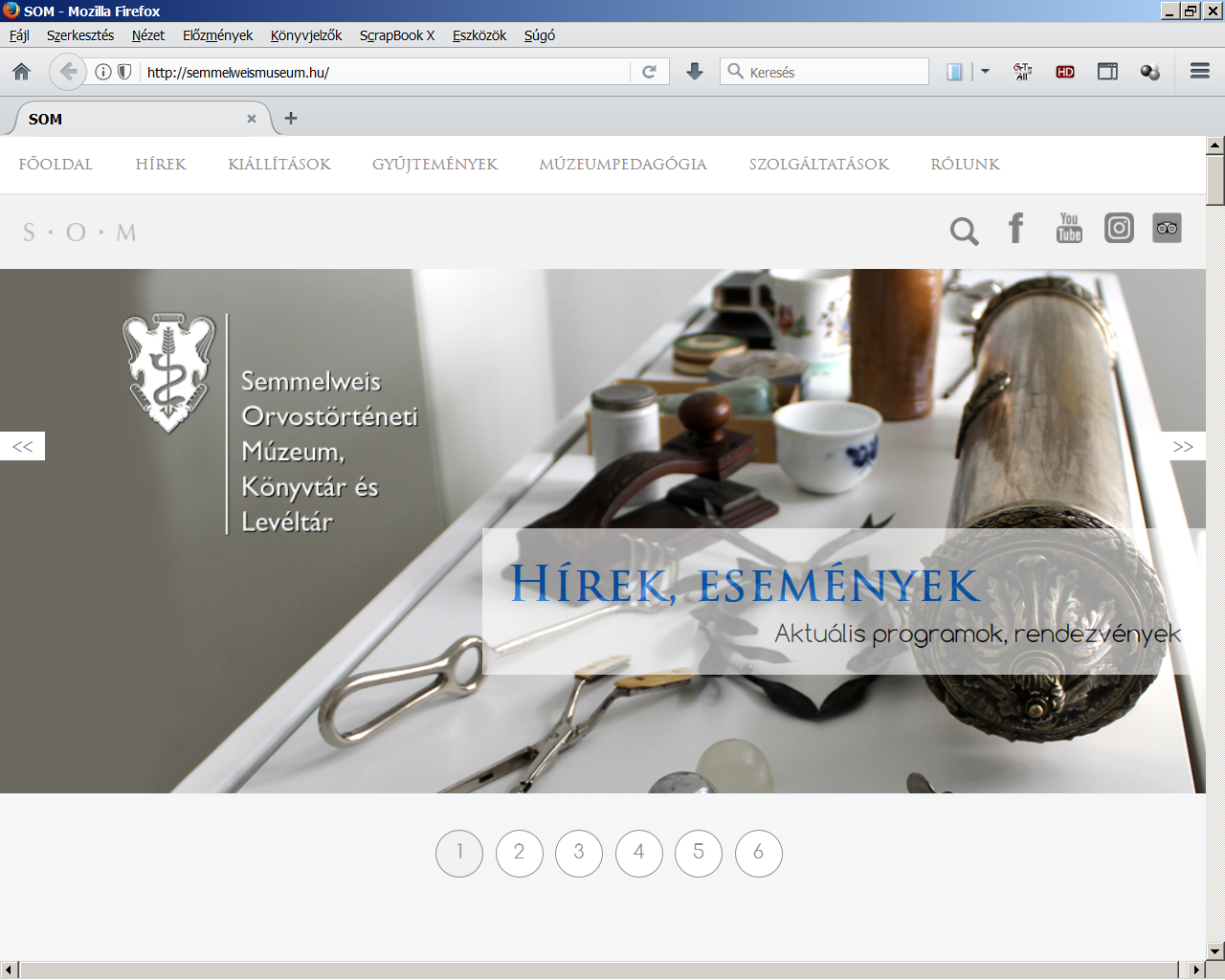 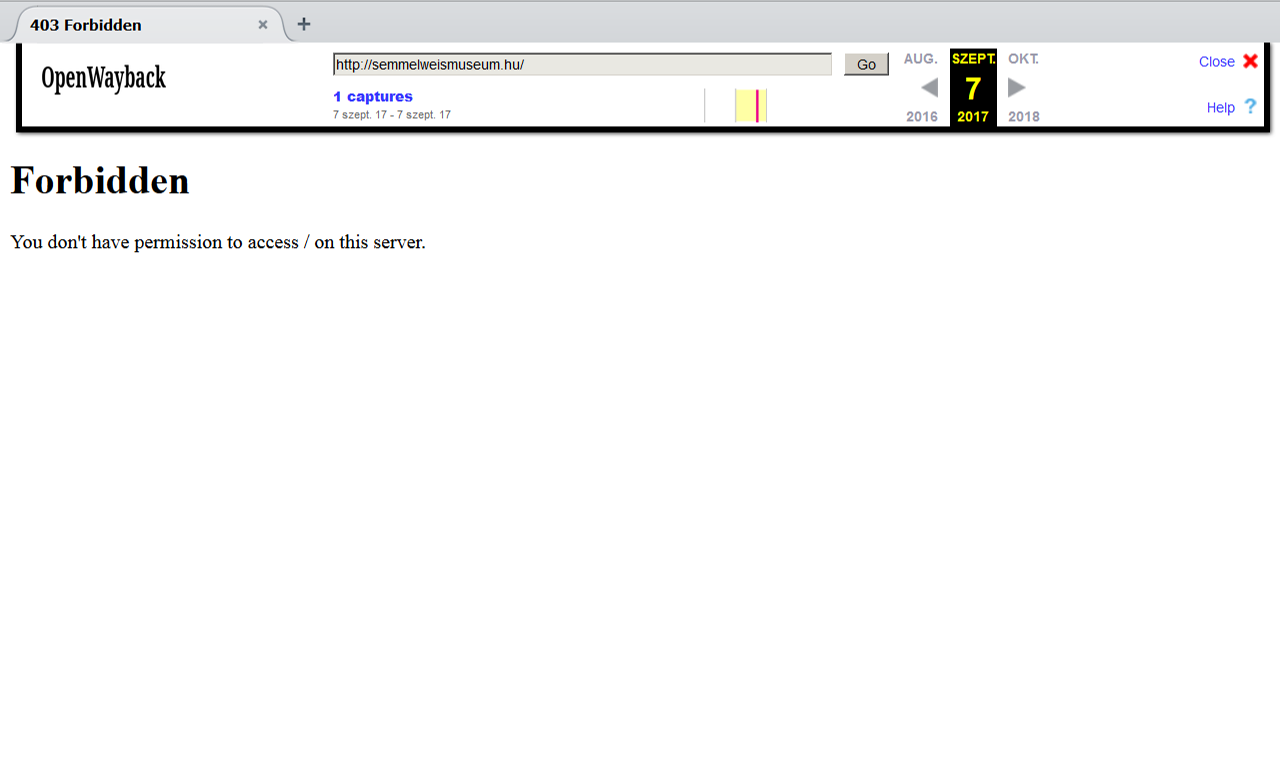 Eredeti
Mentett
Kitiltott robot